Impact of macro-economic environment on the automotive industry
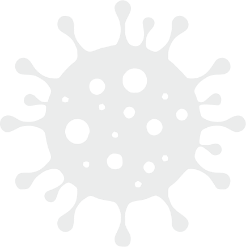 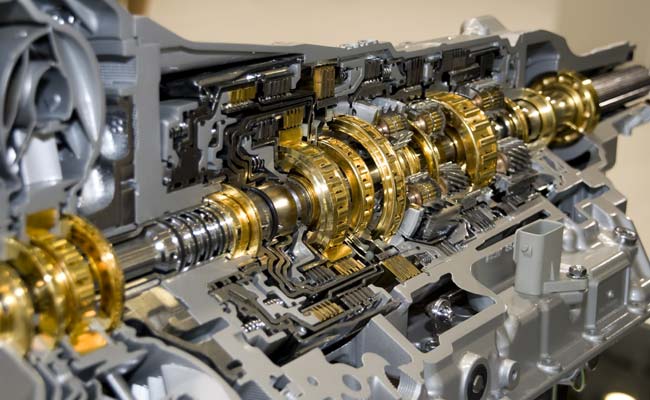 ACMA
April 2022
Content
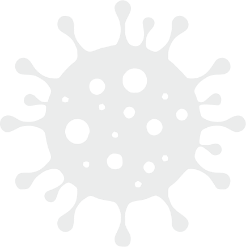 Economy overview
Rural Scenario
Indian automobile industry
Auto Components
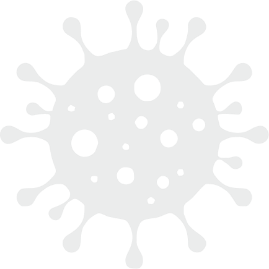 Click on the text to go to the section
Economy overview
INDEX
Covid-19 impacting economic activities in some countries
USA
EU
UK
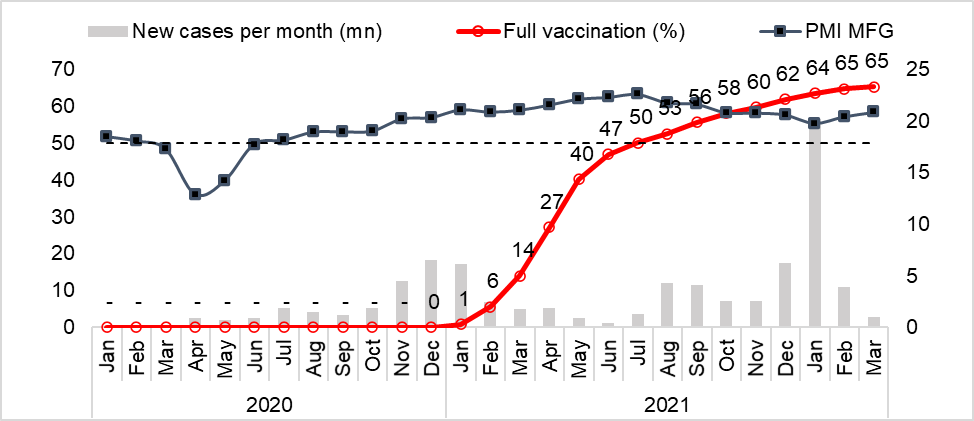 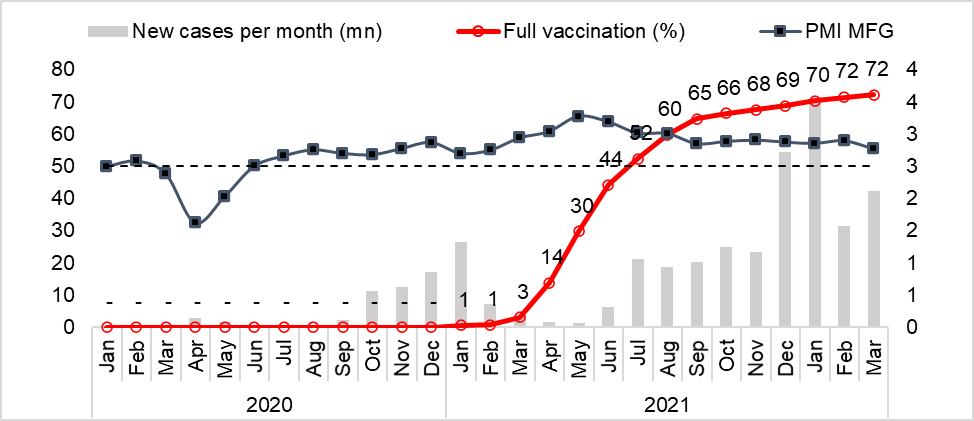 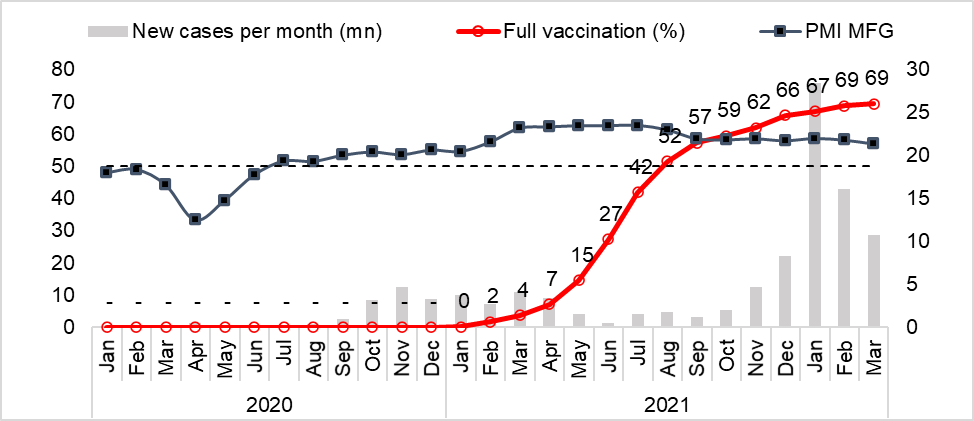 India
Japan
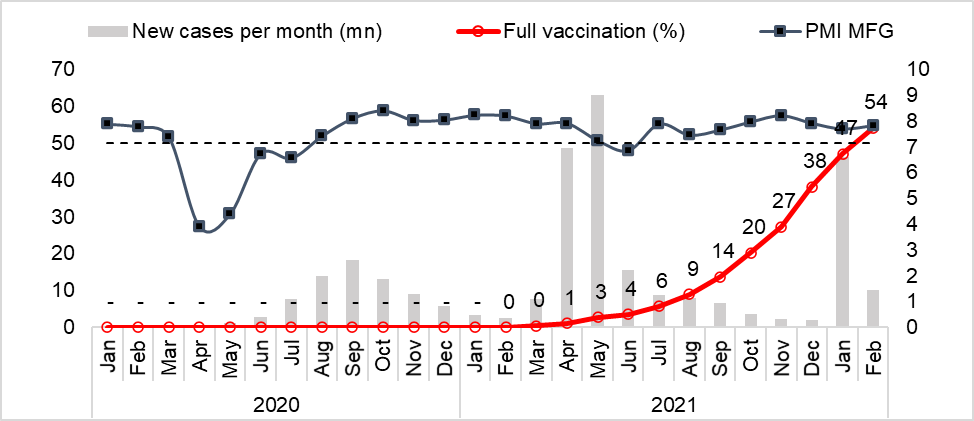 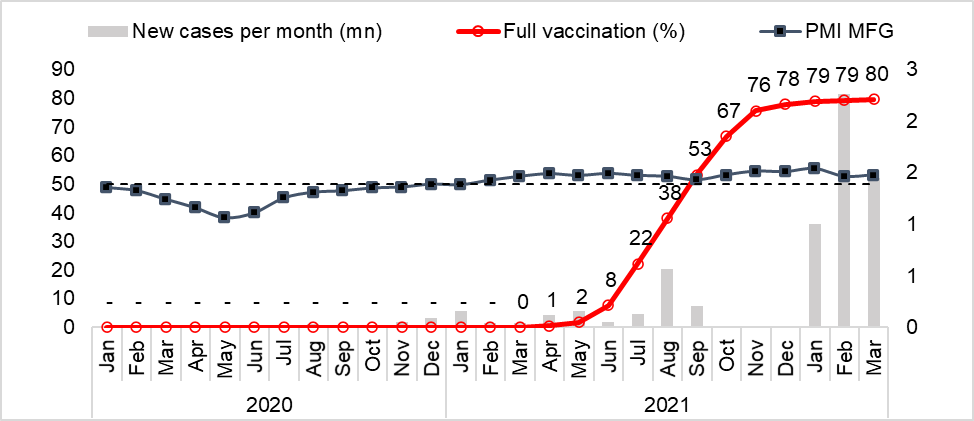 Note: Share of total population that have received all doses prescribed by the vaccination protocol.
Source: OurWorldinData.org, CEIC, CRISIL
Covid-19 impacting economic activities in some countries
Brazil
South Korea
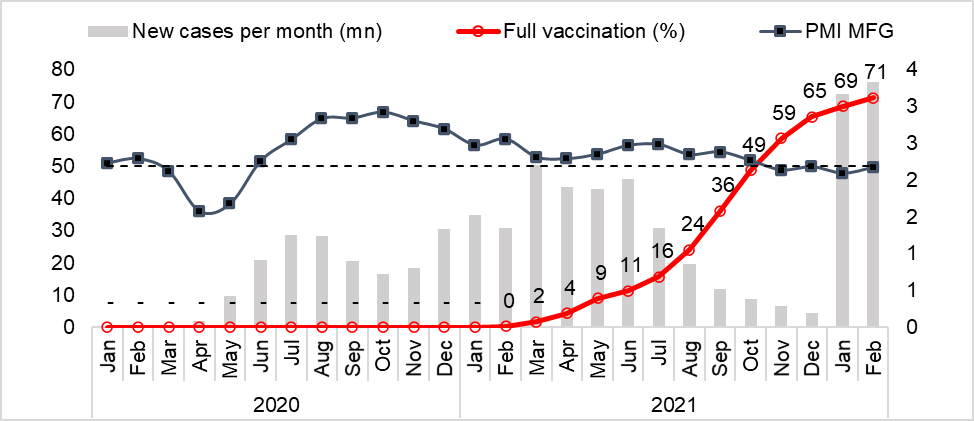 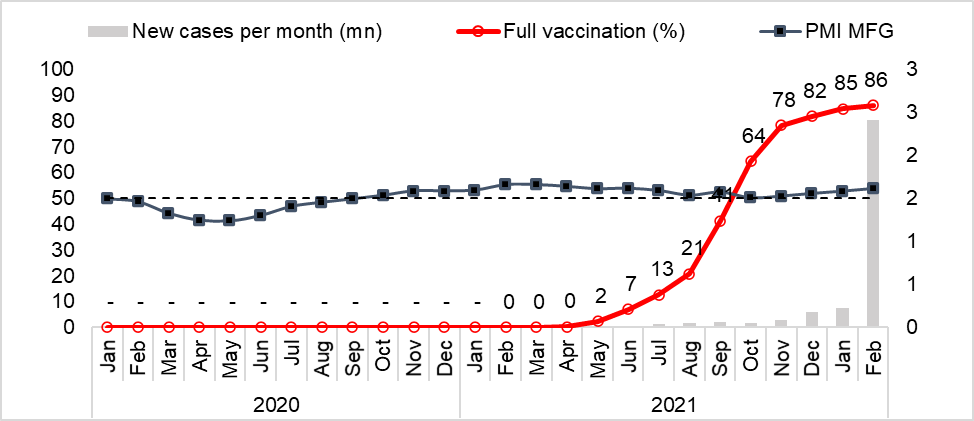 Germany
Taiwan
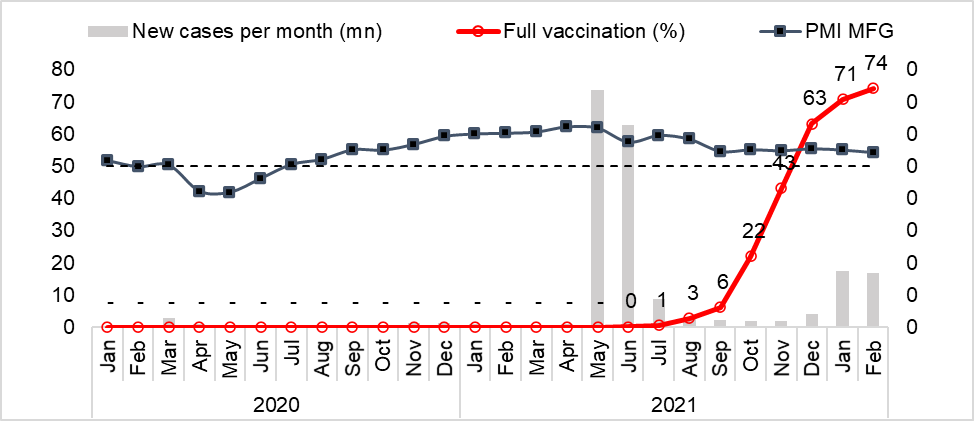 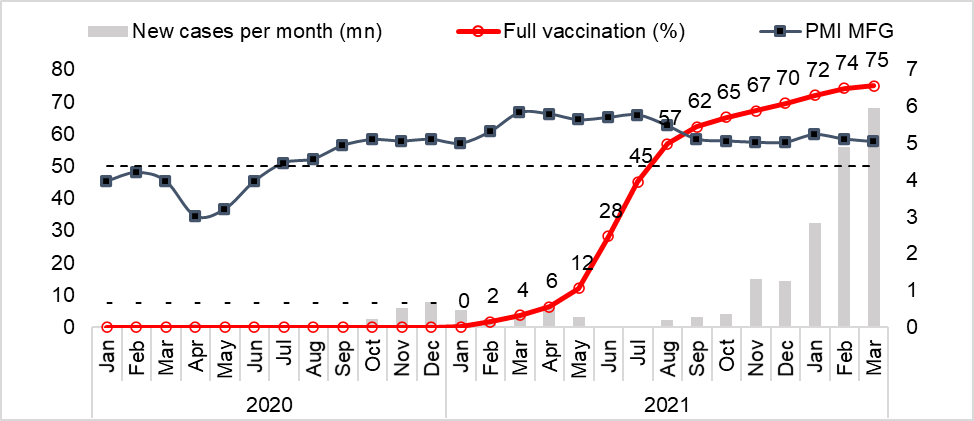 Note: Share of total population that have received all doses prescribed by the vaccination protocol.
Source: OurWorldinData.org, CEIC, CRISIL
CRISIL estimates FY23 real GDP growth at 7.8%.
GDP Real (Growth Rate)
India learning to live with virus:
Real GDP grew 8.4% on-year in Q2 FY22, as the economy came out of the clutches of the second Covid-19 wave

Though the recovery is yet to become broad-based and continues to hinge on government investments and exports, with consumption remaining weak

With possible challenges to economic recovery on account of the Omicron variant, CRISIL’s FY22 real GDP growth estimate of 9.5% may face marginal downside risks

FY23 growth is currently forecast at 7.8%. The Covid trajectory and the upcoming budget will remain key monitorable.
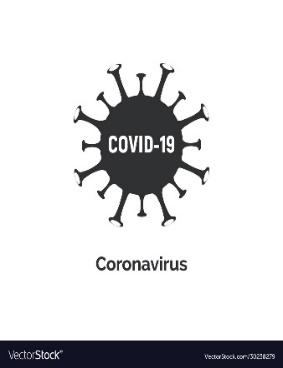 GDP – Gross domestic product; Data on 2011-12 base, P=Projected
Source: Central Statistical Office, MOSPI, CRISIL Research
Mobility Trends
Hi-Frequency indicators 
How are they shaping?
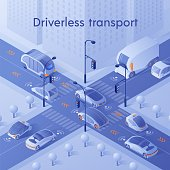 Mobility indicators and
Mobility Indicators in March month indicate that most segments such as grocery and pharmacy, parks, workplaces, retail and recreation and transit stations have surpassed pre covid levels
Vaccination progress
Power consumption growth saw a 5% and 18% growth in March 2022 on y-o-y and m-o-m basis respectively. Diesel consumption witnessed drop of -0.6% in February 2022 on y-o-y basis while petrol consumption saw a growth of 3.5% for the same
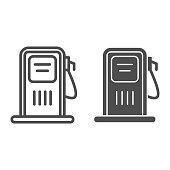 Fuel and
Power consumption
E-waybill generation has been at daily average of 1.49mn in February 2022 compared to January 2022 daily average of 1.36mn for intra-city while for inter-city the same has been about daily average of 0.95mn in February 2022 compared with daily average of 0.86mn in January 2022 reflecting an uptick in commerce
Freight rates edged up on higher diesel prices.
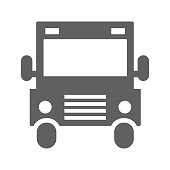 Freight movement &
Transporter Profitability
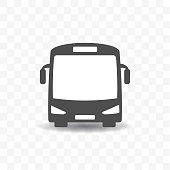 Interactions indicate fresh tenders from southern states like Tamil Nadu in addition with already released tenders from states like Kerala and Karnataka
STU Tendering Tracker
5
Mobility indicators-segmental (India)
Source: CRISIL Research, Covid-19 Community Mobility Reports by Google,
Note: Data is 7 day Moving Average data. Google’s Community Mobility Reports use smartphone location data to publish reports about people's movement in an area.
Overall mobility showing mix trends month on month
Air traffic (Domestic)
Rail Cargo
Port Traffic
Rail passenger
Monthly diesel consumption
Monthly petrol consumption
NETC/Fastag collections-Indexed to Feb-20 levels
10
Source: IPA,DGCA, Indian Railways, PPAC,NPCI,RBI,CRISIL Research,
Power consumption poses single digit growth in Mar 2022; East region performs better than other regions in Apr–Mar FY22 period
Monthly trend for power consumption in India
Monthly trend for power consumption in India
Eastern region seeing a better trajectory in power consumption
Eastern region seeing a better trajectory in power consumption
Daily trend for power consumption in India
Daily trend for power consumption in India
+
Relative growth for Apr-Mar fiscal 2022
Better than 
pan India
Lower than 
pan India
Source: Posoco, CRISIL Research,
Back
11
Intra state and Inter state E-waybill trend
Number of E-way bills generated in India (millions)
Agri, last mile distribution and market load operations do not come under ambit of E-way bill hence the E-way bills mentioned here may not represent the entire movement of goods in the country
Source: GST Network, CRISIL Research,
A large chunk of adult population has now been vaccinated
Trend of daily vaccination pace
Million doses per day
Back
Source: Ministry of Health and Family Welfare, OurWorldinData.org, CRISIL Research
High frequency parameters seeing sequential improvement
Note* - (based on MOSPI classification)
Source: CSO, RBI and CRISIL estimates
Central government finances in a relatively healthier position compared to last year
Receipts in Q4FY22 substantially lower than previous years
Government expenditure at a peak in Q4FY21, Q4FY22 cautious thus far
m-o-m build-up of cumulative market borrowings of the govt. (INR trillion)
m-o-m build up of cumulative fiscal deficit in value terms (INR trillion)
Note : exp and receipts data based on 2 months data
Source: RBI, CONTROLLER GENERAL OF ACCOUNTS, MINISTRY OF FINANCE , CRISIL Research
State government borrowings similar to last year as partial lockdowns hurt state revenues
m-o-m build-up of state government G-sec borrowings (INR trillion/INR lakh crore)
Year to date G-sec borrowings of various state governments and comparable levels for past year (INR crores)
Source: RBI, MINISTRY OF FINANCE , CRISIL Research
16
Perceptions and Expectations on the General Economic Situation
Consumer Confidence Index
PFCE to continue its momentum in FY23, albeit at a slower pace
Consumer confidence continued to improve from the historic low recorded in July 2021 though the pace slowed down in January 2022; the current situation index increased to 63.7 in January 2022 from 62.3 in the previous survey round
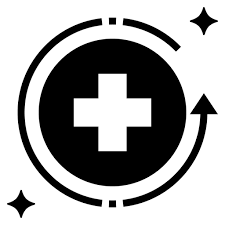 NOTE: New series considered with a base year - 2011-12
Source: CRISIL Research
Source: CRISIL Research, RBI, NCAER
17
Rural Scenario and Government Spending
Low government support and higher input cost to impact farm sentiments in FY23
Agri scenario lends support to a struggling economy
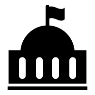 Government support
Rabi CVI expected to improve marginally in FY22 on account of higher crop prices. However, the crop quality is impacted due to unseasonal rainfall which could alter crop prices when farmers sell their produce in madis.
Higher input cost and low realizations to impact farm sentiments in the near term
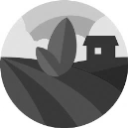 A total of 12 crore beneficiaries have been transferred money under PM Kissan Yojana in fiscal 2022 
As per a statement from PMO (Prime Minister Office), PM Kisan 11th Installment List 2022 for Rs 2000 will be transferred directly in the bank account of eligible beneficiaries by first week of April 2022.
MNREGA
Crop scenario
PM Kissan and PM Garib Kalyan Yojana
Source: Ministry of Rural Development
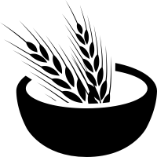 As on 31st March 2022, Rs. 1,06,290 cr has been spent against Rs. 98,000 cr allocated 
Around 72.44 million households have worked under the scheme in FY22, while the full-year number in last fiscal was 75 million
Source – Industry, CRISIL Research
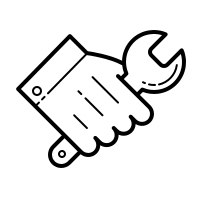 [Speaker Notes: Usually, MGNREGA work demand starts tapering off from July as kharif sowing season starts in rural areas and casual labourers get work in fields where wages are generally higher. However, this year, though the demand has tapered off, it is among the lowest declines.]
Food-grain CVI (Crop Value Index)
Food-grain Crop Production
Higher input cost and low realizations to impact farm sentiments in the near term
201
198
189
185
174
138
160
Million Tonnes
Source: CRISIL Research
Source: CRISIL Research;
Note: CVI- Crop value index, CVI has been indexed to 100 at 2011-12
Total CVI
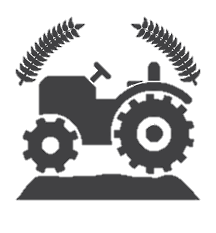 Crop damage on account of unseasonal rainfall to impact rabi crop output in FY22
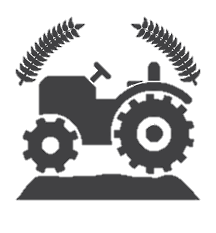 Lower government procurement to impact farm income for the current fiscal
State wise Crop Value Index
Rabi CVI heat map for FY22
Kharif CVI heat Map for FY22
+
X`
+
Source: CRISIL Research
Source: CRISIL Research
Colours indicate % change on-year
<(10)%
0-10%
>10%
(10)%-0%
No data
State-wise production and farm income expectation for the rabi season
Rabi CVI heat Map for FY22
Rabi Production for FY22
+
X`
+
Source: CRISIL Research
Source: CRISIL Research
Colours indicate % change on-year
<(10)%
0-10%
>10%
(10)%-0%
No data
After a record spending in FY21, MNREGA scheme expenditure tapered down in FY22
State wise growth in MNREGA wages expenditure for FY22
MNREGA wages growth
Northern has seen relatively higher decrease y-o-y in MNRRGA expenditure.
The MNREGA scheme has a history of overshooting budget
+
Note:
Dec data is provisional and maybe restated over the next few days
Source: Budget documents, Ministry of Rural development, CRISIL Research
23
How is the infrastructure scenario shaping up?
National Infrastructure Pipeline
Transport , energy, water and sanitation investments dominate the investments outlined in the NIP, momentum improving sequentially
Sector wise stage wise value of projects (INR trillion)
Total project value of the NIP umbrella on the rise (INR trillion)
Source: CRISIL Research, India Investment Grid
Note: March-22 has seen dip in total project value compared to Dec-22 largely due to Energy sector
Roads account for ~76% of opportunity in the transport segment
Transport, energy and water projects account for ~80% of NIP spending of Rs. 143 lakh crore
~Rs 73.3 lakh crore of projects currently under implementation
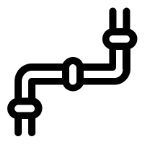 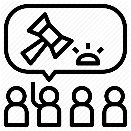 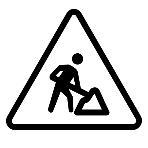 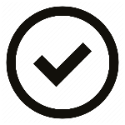 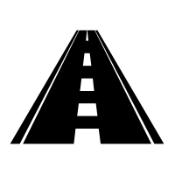 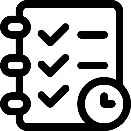 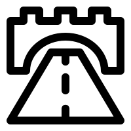 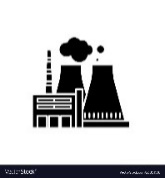 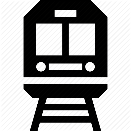 UNDER IMPLEMENTATION
UNDER  DEVELOPMENT
RAIL (incl. MRTS)
COMPLETED
ROAD
ENERGY
WSS
OTHERS
UNDER CONCEPTUALIZATION
28%
28%
22%
52%
22%
12%
16%
3%
17%
Roads account for ~76% of opportunity in the transport segment
Around half of investments under transport segment are under Implementation
Note: 1. All charts are for the period FY20-25
  2. Others include irrigation, rural infra, ports, airports, health, petroleum, natural gas, education, etc
 3. Updated as on 2nd April 2022
Source: CRISIL Research, India Investment Grid
Focus on Road Infrastructure
Strong pace of central government projects to keep tipper demand higher than previous year
National highways (NHAI) – Awarded and executed
Trend in PMAY-U execution per quarter
Trend in PMGSY target and execution
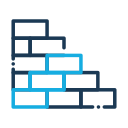 FY22 has seen strong awarding of road projects after two slow years, this should keep the tipper segment buoyant as the government pushes infra outlay ahead of key state elections
E: Estimated; P: Projected, National Highway Authority of India
Source: NHAI, MoRTH, CRISIL Research
NHAI tendering in FY22 catalyzing tipper demand, push may continue in FY23 as well
Tender project value in major states
Total NHAI project value by mode type in Apr-March
Value in Rs. Billions
~1603.47
Value in Rs. Billions
Source: CRISIL Research
Note: March data till 22nd 
*Total tender value consists of states mentioned herewith
Order books swelling at EPC firms amid high govt spending and swift economic rebound
Major players have bulging order book; Players with focus on roads, bridges and metro witnesses robust growth
Q3FY20
Q3FY21
Q2FY21
Q1FY22
Q4FY21
(Rs in billion)
Q2FY22
Q3FY22
Larsen & Tourbo
3311
3237
3305
2,989
3274
3404
Hindustan construction
185
176
166
190
179
158
Source: CRISIL Research; Company Reports
Note: Order book is cumulative till that quarter
NA- Not available
Indian automobile industry
INDEX
Assumptions
No major global turmoil especially in Asia 

Quick and peaceful resolution to the Russia Ukraine conflict

High chances of continued disruption in semiconductor supply (Russia – Palladium & Ukraine – Neon gas) ; extending waiting periods

Domestic market remains the primary priority for the OEMs

OEMs to shift back focus towards the premium segments of UVs and premium hatchbacks

No disruption in OEM vehicle launch plans

Elevated inflation levels, impact on consumer disposable incomes in the short term

Increase in vehicle prices from April 

Fuel prices to remain elevated (FY23 – average of 90$ per barrel)

Financing scenario to remain accommodative

Favourable monsoon

Pending bookings to be served in Q1 & Q2 of Fiscal 2023

Possibility of downside to our forecast if the Russia Ukraine conflict escalates
[Speaker Notes: Model launches]
Annual Forecast – Domestic (Base case)
Growth y-o-y (%)
FY23P
FY20
Volume
FY22
FY21
FY23P
FY20
FY22
FY21
16-18%
3440-3460
(18)%
(2)%
9%
Passenger vehicles 
(‘000)
2,773
2,712
2942
(1)-1%
13.2-13.7
(18)%
(13)%
(11)%
Two-wheelers
(mn)
17.42
15.12
13.46
15-17%
827-844
(29)%
(21)%
26%
Commercial vehicles
(‘000)
718
566
721
37-39%
357-362
Three-wheelers
(‘000)
(9)%
(66)%
20%
636
216
260
0-2%
Tractors
(‘000)
840-850
(10)%
26.6%
(6)%
709
898
842
SOURCE: SIAM, CRISIL Research
Click on the text to go to the section
Quarterly forecasts – Domestic
YoY growth (%)
Vehicle segment
Q3 FY 22
Q4 FY 22
Q1 FY 23 P
Subsegment
Volume
Q3 FY 22
Q2 FY 23 P
Q4 FY 22
Q1 FY 23 P
Q2 FY 23 P
(32)
(22)
14-16
Passenger vehicles
Cars (‘000)
398
382-392
349
13-15
388-398
(5)
48-50
411
9
465-475
398
UVs & vans (‘000)
18-20
455-465
PVs (‘000)
(15)
31-33
(15)
797
845-855
760
16-18
860-870
3-5
(22)
3-5
44-46
Two-wheelers
Motorcycles (mn)
2.2
2.49-2.54
2.4
(22)
3-5
(10)-(8)
2.35-2.40
(24)
66-68
1.0
(28)
1.23-1.28
1.1
Scooters (mn)
0.95-1.00
(7)-(5)
Mopeds (‘000)
(30)
42-44
109
95-100
160
(24)
(13)-(11)
143-148
2W (mn)
(23)
49-51
3.4
3.58-3.63
3.6
(12)
(9)-(7)
3.75-3.80
Commercial vehicles
19
70-72
127.6
(8)
LCV (‘000)
136-139
148.9
125-127
26-28
16
149-151
MHCV (‘000)
60.4
21
70-71
88.1
68.0-68.5
36-38
53
99-101
6.9
67
9.5-9.6
12.1
10.6-10.8
Buses (‘000)
51-53
19
91-93
196
1
217-221
250
204-208
CVs (‘000)
30-32
Tractors (‘000)
(13)
(26)
(2)-1
223
207-211
177
223-228
(2)-0
(19)
207-209
Goods (‘000)
Three-wheelers
22.9
26.3-26.8
22.3
(21)
43-45
33.0-33.5
5
241-243
60.3
53.5-54.0
60.1
37
30-32
61.2-61.8
Passenger (‘000)
(3)
229-231
94.5-95.0
3W (‘000)
83.2
80.2-80.7
82.4
14
34-36
SOURCE: SIAM, CRISIL Research
Annual forecasts – Exports
YoY growth (%)
Vehicle segment
Subsegment
Volume
FY23P
FY 20
FY 21
FY22
FY 20
FY 21
FY22
FY23P
Passenger vehicles
Cars (‘000)
7-9
42
(7)
(45)
475
375
400-410
262
UVs & vans (‘000)
15
186
12-14
203
225-235
(26)
138
45
PVs (‘000)
(2)
662
9-11
578
630-640
(40)
400
43
Two-wheelers
Motorcycles (mn)
0-2
9
3.14
8-10
4.08
4.42-4.48
(3)
3.03
34
Scooters (mn)
(7)
0.37
10-12
0.35
0.35-0.45
(37)
0.23
51
Mopeds (‘000)
(17)
14
8-10
10
10-12
(40)
8.3
231
2W (mn)
8-10
7
3.52
(7)
36
4.4
4.5-5.0
3.28
(28)
33.9
2-4
58.3
58-63
LCV (‘000)
(8)
31.1
Commercial vehicles
87
(63)
14.9
3-5
MHCV (‘000)
25.7
23-28
(9)
13.5
90
(3)
11.9
0-2
8.3
8-9
(52)
5.7
46
Buses (‘000)
(39)
60.7
2-4
92.3
92-97
(17)
50.3
83
CVs (‘000)
Tractors (‘000)
4-6
76
88.6
129
(17)
17
45
130-140
Three-wheelers
Goods (‘000)
2
6.3
9-11
10
11.0-11.5
(12)
5.6
82
(12)
495.9
5-7
Passenger (‘000)
490
515-525
(22)
387.4
26
3W (‘000)
392.9
(12)
502.2
5-7
500
525-535
(22)
27
INDEX
Note: We have assumed the Covid situation to gradually normalize going ahead, and we expect no further sizeable global  resurgence of Covid cases
Source: SIAM, CRISIL Research
PV industry continues to grapple for stock
NOTE:* Inventory level as on end of March 2022, Inventory units have been calculated using last 12 months sales
Source: Industry, CRISIL Research
Passenger vehicles
Back to Summary Forecast Slide
Strong booking pipeline, new launches to support continued growth in FY23
E: Estimated; *: Due to estimated pressure on GDP growth & inflation
SOURCE: Industry, CRISIL Research
Offtake records much faster q-o-q growth (21% vs 4%)
Offtake eclipse retails for all major players
Dealer inventory built up during Q4, yet high waiting periods pursue
5-10
30-35
15-20
~15
20-25
10-15
-6%
-13%
Dealer inventory days
xxx
Source: SIAM, MoRTH, CRISIL Research
[Speaker Notes: Update]
New launches provide the much-needed push in FY22
Fall in share of premium compact and Other SUV segment due to supply constraint
Major upcoming launches (Q1 FY 2023)
SUV segment continues to expand in this fiscal
NOTE: Vehicle is considered newly launched for 18 months
Source: SIAM, MoRTH, Industry, CRISIL Research
[Speaker Notes: Update
Check model launches expected in Q1 has been postponed, if yes in which quarter]
Difference between MCLR & lending rate narrows down further
Fuel prices hiked in the second half of March
Share of CNG & Electric expanded further in fiscal 22
Rise in fuel prices incentivise CNG/Electric vehicle adoption, interest rates remain muted
Note: Average fuel prices  of 4 region – Mumbai, Delhi, Kolkatta and Chennai, Interest rates are average bank lending rates
Source: Industry, MoRTH, CRISIL Research
Disbursement
Loan-to-value (LTV)
Financing penetration
Disbursements expected to rise further in fiscal 23, interest rates to remain subdued
Source: Company Report, Industry, CRISIL Research
PV industry is expected to grow 12-14% y-o-y during fiscal 23 providing a push to overall disbursements during the year, expected increase in prices to offset the rise in commodity costs will provide an added support to the disbursements; After a slide in fiscal 21, disbursement bounced back during fiscal 22 with increase in vehicle sales volumes as well as prices. 
Interest rates have been contracting q-o-q during fiscal 22, we expect the rates to remain muted during fiscal 23
However, some cautious funding is expected going ahead amidst the estimated pressure on disposable incomes of customers amidst the global uncertainty
LTV & Penetration levels are expected to continue their gradual improvement
[Speaker Notes: Update]
Retail vs off-take FY21 & FY22
Some improvement in retail during Q2
Note: Retail numbers are estimated, Offtake numbers include Tata Motors sales
Source – MoRTH, SIAM, CRISIL Research
Retail sales have been better than offtake in turn increasing pressure on supply.
There was some improvement in offtake during the Q1 FY22 boosting dealer inventory, continued restrictions in few states like Kerala, WB limited the retail demand growth
Continued supply shortage on account of the semi conductor chip issue resulted in a large difference between retail & offtake in Q3 FY22
Dealer stock levels continue to remain below normal; currently at 15-20 days
Capacity utilisation of key players
Supply constraint impacts utilization level
Utilization improved in fiscal 22 despite the semiconductor handicap; expected to witness further improvement in fiscal 23
Source: SIAM, Industry, CRISIL Research
Source: CRISIL Research Estimated
[Speaker Notes: Update]
Quarterly production trend (‘000 units)
Production witnessed decline in Q4 Fiscal 2022
Source: SIAM, CRISIL Research
Amidst the Covid wave 2 & the induced lockdowns, production contracted in Q1 FY22
Q-o-Q drop in production was slightly higher for cars , as OEMs continued to focus on high demand UV segment
This further boosted share of UVs in total production; from 44% in fiscal 2021 to 48% in Q4 fiscal 2022
Revival in production is witnessed from Q2 , in line with the estimated demand growth and Covid situation normalizing
OEMs pushed inventory in Feb & March improving production for Q4 FY22.
Semi conductor shortage to impact production in fiscal 2022.
Domestic – annual forecast
Passenger vehicles
Cars
UVs and vans
FY 20 volumes
2,773
1,698
1,075
YoY Growth in FY20
18%
23%
7%
FY 21 volumes
2712
1542
1170
2%
9%
8%
YoY Growth in FY21
2942
1427
1515
FY 22 volumes
9%
7%
30%
YoY Growth in FY22
3440-3460
1558-1572
1875-1895
FY 23P volumes
16-18%
9-11%
23-25%
YoY Growth in FY23P
NOTE: Volumes in thousand units, numbers in red boxes indicate y-o-y de-growth, numbers in green boxes represent y-o-y growth
Source – SIAM, CRISIL Research
Domestic – quarterly forecast
Period
Passenger vehicles
Cars
UVs and vans
YoY Growth
Volume (000)
YoY Growth
YoY Growth
Volume (‘000)
Volume (‘000)
FY21
934
513
43%
420
Q4
27%
67%
321%
645
337
308
FY22 E
319%
320%
Q1
344
741
Q2
397
32%
2%
(19)%
349
411
9%
760
(15)%
Q3
(32)%
797
(15)%
398
Q4
(22)%
(5)%
398
FY23 P
382-392
455-465
48-50%
845-855
31-33%
Q1
14-16%
860-670
Q2
16-18%
13-15%
18-20%
299
840-850
465-475
Q2
388-398
13-15%
11-13%
465-475
12-14%
855-865
726
Q3
385-395
873-883
392-402
9-11%
475-485
Q4
(1)-1%
20-22%
Source – SIAM, CRISIL Research
Cars witnessed a higher drop of 22% while UVs contracted 5% on-year in Q4 FY22 
Sales to expected to witness robust growth in Q1 FY23 backed by continued need for personal mobility, strong order pipeline, estimated improvement in economy & added push with new launches over an above a low base.
UVs are expected to continue to outpace cars given the changing consumer preference towards UVs as well as the UV dominated new vehicle pipeline of OEMs
Annual FY23 sales are expected to witness a strong growth of 16-18% on-year
We have not considered the resurgence of Covid and renewed restrictions in the forecast
Stakeholder interactions
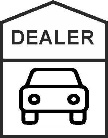 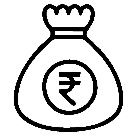 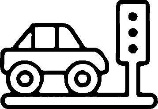 Dealer
Healthy demand, good enquiries during Jan & Feb; even March started on a positive note
Russia Ukraine conflict and the subsequent fear in customers’ mind regarding the estimated increase in fuel costs, inflation, drop in disposable incomes started impacting demand
Enquiries got impacted in the second half, few customers postponed their purchases, some increase in cancellations; 
Few customers even delayed remaining payment and delivery of their vehicles 
Lifting of Covid restrictions & reopening of public transport, office buses dampened the need for personal mobility
Some impact on retail demand expected in Q1, mainly for the price sensitive customers preferring below 6-7 lakh priced vehicle
Inventory levels have increased to 15-20 days in Q4; however, most vehicles are basic hatchbacks , manual transmission vehicles
OEMs are primarily dispatching only basic variants of vehicles- vehicles & variants in actual demand are short in supply
High waiting periods for CNG, AT vehicles persist
OEMs curtailed orders in March; supply problem expected to worsen
Financier
Healthy penetration, high LTV & competitive interest rates being offered 

No sizeable impact of global crisis witnessed in March, however, some pessimism amidst the hike in fuel prices during the second half of March

Some moderation in disbursement demand expected in Q1

However, more than the demand, supply expected to be the primary hurdle

Launch of higher ticket compact UVs and premium vehicles to provide a kicker to the disbursement growth

More cautious funding is expected going ahead amidst the possible impact on customer disposable incomes, still PV remains one of the best segment for financers
OEM/ Tier-I suppliers
Semiconductor supply was on a recovery path, m-o-m improvement in production levels till February; supply situation was expected to normalize by June 2022. Russia Ukraine crisis derailed overall recovery plan

Semiconductor supply expected to take a hit, waiting periods to increase by 0.5-1 month, ~5% production loss expected during the next year

Worsening Covid situation in Asia & Europe remains a key monitorable; further disruption in component supply will exacerbate the supply situation

Sharp increase in commodity prices amidst crude oil price hike; will have to passed on to the end consumer; 3-5% vehicle price rise expected from April

Retail demand expected to remain positive; supply remains the primary constraint; booking pipeline to provide an added cushioning
Source – Industry, CRISIL Research
PV exports
Hyundai tops the pole position, closely followed by MSIL
Share of UVs on a rising trend
UVs continue their forward march, Maruti expands its presence further
Source: SIAM, CRISIL Research
Passenger vehicle exports registered a growth of 43% in FY22
After q-o-q drop in Q4 FY21, exports witnessed growth from Q1 FY22
Maruti, Hyundai, Nissan and recent entrant Kia continued to dominate the exports market
Maruti has extended its presence from 24% in FY21 to 41% during FY22 backed by healthy rise in its Brezza exports
Passenger Vehicle Exports
LATAM and Africa has aided the exports in the first half of FY22
Preference towards Evs and stringent emission norms limited exports to EU
Share of exports to North America sees marginal drop. 
Covid situation has improved across most geographies
Pace of vaccination in developing countries remains a key monitorable
Chip shortage continues to remain a hurdle for the industry
Spread of Delta variant is a concern
Asia
8%
European 
Union
1%
North America
5%
Others
1%
9%
1%
0.3%
4%
2%
Latin 
America
38%
Note: Represents volume data for FY21 exports, % in dotted boxes indicates change in share from FY20 to FY 21
Source: DGFT, CRISIL Research
Middle East
14%
Africa
33%
Two-wheelers
Back to Summary Forecast Slide
Two-wheeler sales to remain sluggish in fiscal 2023 as well
NF: Not Favorable, F: Favorable; N: Neutral
E: Estimates P: Projected
Positive boost from high crop production
Normal rainfall in fiscal 2022
Southwest Monsoon has been normal in fiscal 2022
NOTE: Rainfall deficiency in the range of -10% to 10% of the long period average is 
considered as normal as per IMD
Source : IMD, CRISIL Research
MY: Marketing year, P: Projected
Notes: 1) Base of 100 for Index (kharif and rabi) taken in MY Jan-Dec 2015
Source: Ministry of Agriculture, CRISIL Research
The southwest monsoon seasonal rainfall during June to September for the country as a  whole has been normal.
After excess rainfall in June, deficit  rainfall was recorded in July and  August respectively, rainfall showers during September were aggressive and refused to quit well into October.
The wide fluctuations in the rainfall during this monsoon season had only marginal impact on the reservoir levels.
Erratic rainfall in many states, delayed harvesting, lower cash in hands of the farmers coupled with lower commercial demand have impacted sales negatively.
Crop prices received in the market have been a marginal relief for farm income however not sufficient to improve cash flow significantly.
Auto finance penetration
Disbursement
Loan-to-value
Pandemic slowed down the fast-paced growth of the two-wheeler finance; Festive demand remained muted
Source:  Experian Credit Bureau, Company Reports, CRISIL Research
The disbursements are on the road to getting back on track and is expected to get better in the coming year considering the slight recovery in two-wheeler segment.
The festive seasons in India have always been the hype for Auto Markets, but due to rise in prices of petrol and vehicles, the demand remains sluggish as people are refraining from buying a brand new two-wheeler with their income levels staying intact.
As economic condition of India is slowly but surely improving, the LTV levels are supposed to be restored by the players in the coming financial year
Retail vs off-take sales trend
Two-wheeler retail volumes witnessed a huge decline on year in fiscal 2022
Note: Retail numbers are estimated
Source – MoRTH, SIAM, CRISIL Research
Wholesale offtake of leading two-wheeler manufacturers, declined in FY22 as compared to the previous year. Whereas sequential demand also witnessed a significant decline due to weak demand sentiments.
Dealer level inventory stood higher during the month. This higher dealer inventory led to major OEMs announcing production cuts in Dec 2021, however overall offtake was higher than retail in Q4 FY22.
Higher dealer inventory, production cuts by OEMs and semiconductor shortage kept the two-wheeler wholesales under pressure in FY22.
Utilisation levels
Utilisation rates to jump to pre-covid levels
Capacity utilization levels to remain stable in FY23
SOURCE: Industry, SIAM, CRISIL Research
Capacity utilization estimates of Bajaj Auto and TVS Motor Co Ltd exclude three-wheelers
Mopeds 
(in million units)
Motorcycles
(in million units)
Scooters
(in million units)
Motorcycles
Scooters
OEMs increased stock levels for motorcycles anticipating good demand
Source: SIAM, CRISIL Research
Muted consumer sentiments have led to dealer inventory being above normal since H2 FY21.
With high stock levels prevailing in the market, OEMs are expected to liquidate inventory by end of FY23 before BS VI-B comes into play by 1st April,2024
Production cuts might be announced during H2 FY23
Domestic – annual forecast
Two-wheelers
Mopeds
Motorcycles
Scooters
FY 20 volumes
17.4
11.2
5.6
0.64
YoY Growth in FY20
18%
18%
17%
28%
FY 21 volumes
15.12
10.02
4.48
0.62
YoY Growth in FY21
13%
11%
20%
3%
FY 22E volumes
9.0
13.46
4.0
0.47
13.2-13.7
4.03-4.08
YoY Growth in FY22E
11%
10%
11%
23%
FY 23 volumes
8.90-8.95
0.45-0.50
(1)-1%
(2)-0%
0-2%
YoY Growth in FY23P
(2)-0%
NOTE: Volumes in million units; 
            YoY Growth in red indicates a negative growth
            YoY Growth in green indicates a positive growth
Source – SIAM, CRISIL Research
Domestic – quarterly forecast
Period
Motorcycles
Two-wheeler
Scooters
Mopeds
YoY Growth
YoY Growth
Volume (mn)
Volume (mn)
YoY Growth
YoY Growth
Volume (mn)
Volume (‘000)
FY21
Q4
Q4
2.8
4.4
4.4
1.4
25%
162
25%
25%
15%
FY22P
Q1
1.7
2.4
28%
0.6
93%
69
86%
75%
(17)%
Q2
2.6
4.6
1.3
(17)%
164
(12)%
(1)%
Q3
2.4
3.6
(24)%
(22)%
1.0
160
(12)%
(28)%
Q4
2.2
3.4
1.1
(22)%
109
(23)%
(24)%
(30)%
FY23P
Q1
2.49-2.54
44-46%
3.58-3.63
49-51%
0.95-1.00
66-68%
95-100
42-44%
Q2
(9)-(7)%
(10)-(8)%
2.35-2.40
3.75-3.80
(7)-(5)%
(13)-(11)%
1.23-1.28
143-148
Q3
(1)-1%
(2)-0%
3.55-3.60
2.42-2.47
(2)-0%
0-2%
0.97-1.03
130-135
Q4
1.58-1.63
2.48-2.53
0.78-0.83
(28)-(26)%
90-95
(26)-(24)%
(25)-(23)%
(16)-(14)%
Source – SIAM, CRISIL Research
After clocking some traction in Q2, scooters segment registered near comparable numbers in Q4FY22; improvement in economy, pent up demand, opening-up of offices backed this demand
However, motorcycle demand was significantly impacted on account of sluggish rural sentiments
Economy has started reviving with offices and schools opening up, but increase in fuel prices is a major concern for growth going forward
Going ahead in FY23, uncertainty revolves around increasing fuel prices, increasing vehicle prices and uneven rainfall spread dampening rural sentiments in certain states. Further, inventory liquidation in Q4 FY23 on account of BS VI-B regulation to be implemented from 1st April 2023 to negatively impact industry.
Stakeholder interactions
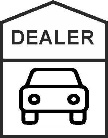 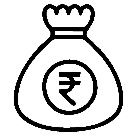 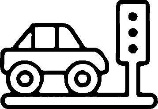 Dealer

Post withdrawal of lockdown restrictions, there was a gradual increase in demand, but before it would pick up pace, the repercussions of war between Russia-Ukraine hit the Auto Market.
Petrol prices have been skyrocketing and raw materials prices have also been increasing, both collectively will have a negative impact on the demand of two-wheelers
With schools, colleges and offices operating with full capacities, the demand was supposed to pick up some pace, but it remained sluggish, because stagnant income levels of customers possibly could not meet the increased vehicle prices, hence the gap.
Supply side constraints are there which has led to increase in waiting periods by about 3-4 weeks than usual
Recent price hike of around 1.5-2% WEF 1st April 2022 (FY23)
Enquiries to conversion ratio for EV two-wheelers have been on the rise
Financier

No major change in the LTVs or interest rates.
Interest rates remain favorable
Gradual improvement in demand expected
Disbursement for the year expected to revive from a low base with demand improvement as well as increase in vehicle prices
OEM

Urban demand witnessing revival, however rural demand remains sluggish.
Favorable urban demand pushing scooter sales
Motorcycle demand impacted as prices have increased 5-8% in FY22
With increasing fuel prices and increasing raw material prices due to the Russia-Ukraine crisis the vehicle prices are further expected to increase by 4-6% in FY23
This will impact rural sentiments negatively and thus motorcycle demand is expected to decline
Reopening of schools/ colleges/ offices to provide a push to scooter sales
Inventory levels are high, however due to implementation of BS VI-B from 1st April 2023, OEMs are expected to liquidate stock levels in Q4 FY23.
Monsoon remains a key monitorable
Source – Industry, CRISIL Research
Two-wheeler exports
Export demand witnessed robust growth in FY22
Bajaj loses share to TVS, HMSI amidst the rise in scooter exports
Source: SIAM, CRISIL Research
Exports to Africa have been affected due to increasing covid cases and inadequate vaccination progress.
Exports to key destinations like US and Europe remained robust over low base.
There has been one price hike in July and another one in October driven by commodity prices.
Overall demand has been growing in international markets.
Two-Wheeler Exports
Lower spread of covid in African region has proved beneficial for motorcycle exports & is expected to support exports during FY22 as well
Two-wheeler in LATAM is now used for personal commute due to social distancing requirement which is aiding exports from India. 
Covid impacted demand from Asian countries, however, some improvement is expected during FY22 and is visible in H1 FY22
Firming up of crude oil prices is expected to provide impetus to two-wheeler exports.
Implementation of RCEP can have sizeable impact on Indian 2W exports. It needs to be monitored closely
Asia
14%
European Union
1%
Greenland
Sweden
Iceland
Russia
Finland
Norway
Canada
Estonia
United Kingdom
Latvia
Denmark
North America
0%
Lithuania
Netherlands
Belarus
Ireland
Poland
Germany
Belgium
Czech Rep.
Ukraine
Lux.
France
Slovakia
Kazakhstan
Austria
Liechtenstein
Hungary
Mongolia
Moldova
Switzerland
Slovenia
Croatia
Romania
Bosnia Herz.
Serb. Mont.
Uzbekistan
Italy
Bulgaria
Georgia
Macedonia
Andorra
Kyrgyzstan
Albania
Spain
North Korea
Armenia
Portugal
United States
Turkey
Tajikistan
Turkmenistan
Greece
Japan
Azerbaijan
South Korea
China
Gibraltar
Syria
Cyprus
Bermuda
Afghanistan
Lebanon
Tunisia
Iran
Morocco
Israel
Iraq
Jordan
Canary Is.
Bhutan
Kuwait
Midway Is.
Pakistan
Nepal
Algeria
Libya
Bahrain
The Bahamas
Egypt
Qatar
Mexico
Western Sahara
Bangladesh
Saudi Arabia
U.A.E.
Hawaii
India
Taiwan
Cuba
Myanmar
Dominican Rep.
Laos
Oman
Mauritania
Mali
Puerto Rico
Wake I.
Belize
Haiti
Niger
Eritrea
Cape Verde
Yemen
Honduras
Thailand
North Sudan
Guatemala
Senegal
Chad
Philippines
The Gambia
Guam
Vietnam
Burkina Faso
Nicaragua
El Salvador
Trinidad & Tobago
Cambodia
Djibouti
Guinea-Bissau
Guinea
Benin
Micronesia
Somalia
Marshall Is.
Nigeria
Ethiopia
Costa Rica
Ghana
Venezuela
Guyana
Sierra Leone
South Sudan
Palau
East Timor
Sri Lanka
Panama
Cen. Afr. Rep.
Cote d'Ivoire
Suriname
Liberia
Togo
Malaysia
Cameroon
French Guiana
Maldives
Colombia
Uganda
Equat. Guinea
Congo
Kenya
Rwanda
Galapagos Is.
Gabon
Ecuador
Seychelles
Dem. Rep. Congo
Burundi
Papua New Guinea
Indonesia
Samoa
Peru
Tanzania
Comoros
Solomon Is.
French Polynesia
Brazil
Malawi
Angola
Christmas Is.
Vanuatu
Zambia
Cook Is.
Mozambique
Bolivia
Madagascar
Zimbabwe
Namibia
New Caledonia
Botswana
Paraguay
Australia
Swaziland
Latin America
26%
1.4%
0.5%
0.2%
0.2%
South Africa
Lesotho
Uruguay
Chile
Argentina
New Zealand
Falkland Is.
Middle East
3%
Note: Represents volume data for FY21 exports, % in dotted boxes indicates change in share from FY20 to FY 21
Source: DGFT, CRISIL Research
Africa
52%
Commercial Vehicles
Back to Summary Forecast Slide
Overview of end-use segments – cargo
Core Sectors
Discretionary Products
Source: CSO, RBI, SIAM and CRISIL estimates E: Estimated; P: Projected
Overview of end-use segments
Non - Discretionary Products
Buses
Note – Gross enrollment ratio (GER) is the ratio of the number of students enrolled to the population of those who qualify for the particular grade level. K-12 indicates classes 1st – 12th.
Source: NASSCOM,AAI,CRISIL Research
Freight and diesel on a continuous improvement
Source: IFTRT,PPAC,CRISIL Research
69
Agriculture is expected to maintain a healthy growth momentum – growing 3.3% in fiscal 2022
Industry GVA growth
Agriculture GVA growth
Source: MOSPI, CRISIL Research
Source: MOSPI, CRISIL Research
Agri GDP growth of Q3 FY 2022 grew at 3.6% on-year. Growth in Q2 FY 2022 was around 4.5%
Overall agriculture growth is expected to remain healthy at 3-3.5% in next fiscal as well, given the normal monsoon, expectation of record kharif production, and adequate reservoir levels.
Industry GVA witnessed growth in Q3 FY22 by 3% on a growth of 3% in Q3 FY21
IIP holds ground
IIP Manufacturing
IIP Capital Goods
Source: MOSPI, CRISIL Research
Source: MOSPI, CRISIL Research
The Index of Industrial Production (IIP) printed at 138.4 in January, same as that in December and representing 1.3% on-year growth, up from 0.7% growth in December. 
In terms of sectoral composition, while pick up in infrastructure activity provided support, capital and consumer goods performance continued to remain weak, indicating a broad based revival in the economy still remains elusive.
Growth in manufacturing (which has the highest weight of 77.6% in IIP) improved to 1.1% in January, from 0.2% in December, suggesting some of the supply side issues may be getting eased.
GDP THTC & IIP-Mining
IIP mining
GDP THTC
In Rs. Crores
NOTE: THTC: Transport Hotel Transport Communication Services
Source- MOSPI, CRISIL Research
Source- MOSPI, CRISIL Research
GDP THTC registered a growth of 3% in third quarter over Q3FY21.  This segment is showing signs of revival
. 
Mining (14.4% weight) sector did better, growing 2.8% on-year in January, up from 2.6% in December.
Intra state and Inter state E-waybill trend
Number of E-way bills generated in India (millions)
Agri, last mile distribution and market load operations do not come under ambit of E-way bill hence the E-way bills mentioned here may not represent the entire movement of goods in the country
Source: GST Network, CRISIL Research,
Consumer Confidence Index
Perceptions and Expectations on the General Economic Situation
Source- RBI, CRISIL Research
Consumer confidence for the current period continued on its recovery path, witnessed since mid-2021 though the assessment compared to a year ago remained in negative zone. The current situation index improved further in March 2022 on the back of improved sentiments on general economic situation, employment and household income.

One year ahead outlook, as measured by the future expectations index (FEI), also continued on its recovery path which was interrupted by a dip in the January 2022 round at the peak of Omicron variant impact of COVID-19
1.23 cr houses sanctioned under PMAY-Urban, 58.01 lakh units already built
PMAY  G
PMAY U
Out of the total sanctioned houses under PMAY-Urban, 97.02 lakh have been grounded for construction and 58.01 lakh units have already been completed or delivered to beneficiaries.
The highest execution was when there were elections in FY19 post which activities have tapered off
~48% of the homes sanctioned being completed in the urban areas. The rural segment has fared better with a 75% completion rate.
75
Note: Current coverage on PMAY and PMGSY is on a annual/quarterly basis, monthly coverage to be initiated post receipt of mandate
Source: MOSPI, CIL, SCCL, NHAI, NRIDA, MoRD, CRISIL Research
After a record spending in FY21, MNREGA scheme expenditure tapered down in FY22
MNREGA wages growth
State wise growth in MNREGA wages expenditure for FY22
Northern has seen relatively higher decrease y-o-y in MNRRGA expenditure.
The MNREGA scheme has a history of overshooting budget
+
76
Note:
Dec data is provisional and maybe restated over the next few days
Source: Budget documents, Ministry of Rural development, CRISIL Research
Demand for household appliances industry to rise by 8-13% in FY23 to be propelled by low penetration and rising affordability
Trend in annual volume growth across consumer durables and automobiles
Source: CRISIL Research
The household appliances sector is expected to witness 8-13% growth in fiscal 2022 on a low base of previous fiscal, expected increase in discretionary spend and waning impact of pandemic.
The CTV segment is expected to witness 6-7% growth in fiscal 2023 on account of preference for larger screen sizes, higher discretionary spending and waning impact of the pandemic.
The Washing Machine segment is expected to witness 9-10% growth in fiscal 2023 on account of  people's focus on hygiene and a higher discretionary spending.
Higher discretionary spending, no rating revision and waning impact of the pandemic, will help refrigerator demand grow by 12-13% in fiscal 2023.
AC demand is expected to rise by 15-17%.
Back
Buses demand to rise with economy opening up
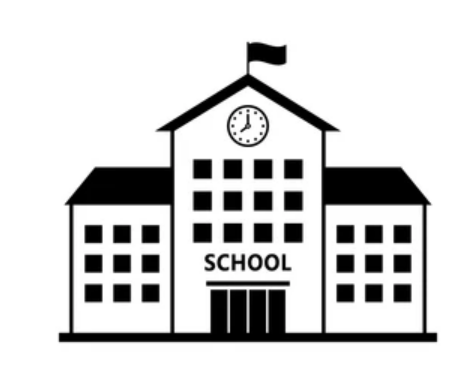 Covid wave 2 and Omicron impacted school /college reopening for academic year 2021-22; School bus demand might come in fiscal 2023 with improvement in number of K-12 institutions and gross enrolment ratio
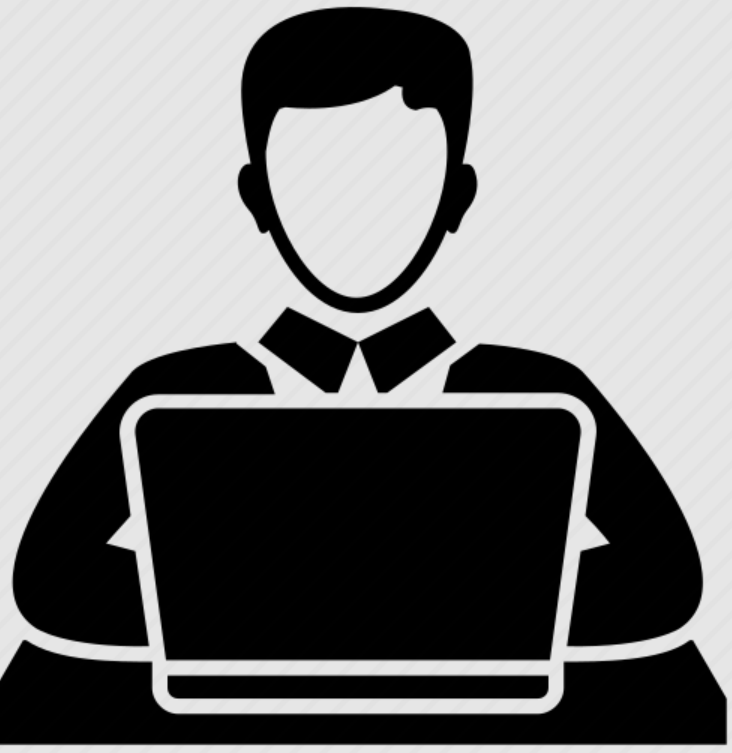 The IT industry's employee base has grown in line with revenue growth in the past. However, higher adoption of non-linear services such as automation and artificial intelligence, which will improve with time, is likely to lead to lower hiring in the future.
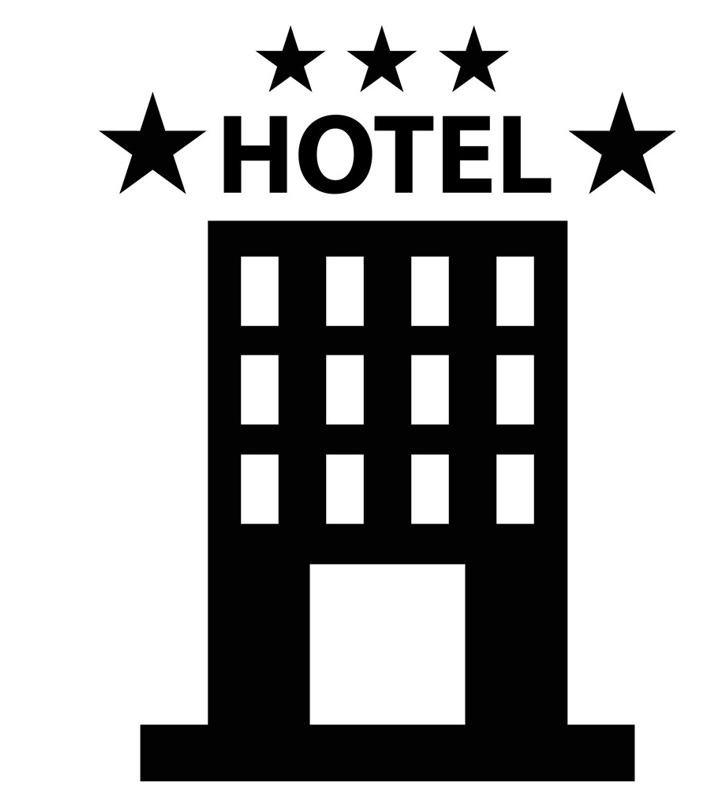 The hotels sector is expected to witness strong growth is fiscal 2023, on the back of a recovery in major demand drivers as the economy picks up. The sector will likely reach pre-pandemic levels in absolute terms, as it emerges from the shadows of the pandemic.   
Premium hotels saw a sharp recovery in fiscal 2022 on a low base, driven by staycations and leisure demand. A revival in corporate travel and MICE segments, coupled with restarting of inbound international travel, should help the sector regain pre-pandemic levels in fiscal 2023.
Source: CSO, RBI, SIAM and CRISIL estimates E: Estimated; P: Projected
While railways was losing share to road and air based modes earlier, with the COVID-19 effect waning passenger movement across modes to be better
Railway Passenger Traffic growth (%)-Non suburban-Reservation
Railway Passenger Traffic growth (%)-Non suburban-Unreserved
[Speaker Notes: Apr 2019 – 100
Apr 2020 - (10)]
Airlines sector expected to fly out of turbulence in FY23 in absence of further waves of pandemic
Air passenger traffic- Annual (Domestic & International)
Domestic Air passenger traffic- Monthly
Source: Directorate General of Civil Aviation (DGCA), CRISIL Research
Note: E: Expected P: Projected
Back
80
Enquiries to travel by bus and rail remains popular, air travel has seen an uptick
Lockdown 1.0
Lockdown 1.0
Lockdown 2.0
Lockdown 3.0
Unlock 5.0
Lockdown 4.0
Unlock 1.0
Unlock 4.0
Unlock 3.0
Unlock 2.0
Source: CRISIL Research, Google analytics
Player-wise capacity utilisation
Decline in capacity utilization level
Capacity utilisation showed improvement in FY22
Capacity additions
Note : Capacity utilization is that of Tata Motors, Ashok Leyland, Eicher Motors and Mahindra & Mahindra representing ˜ 90% of domestic sales 
Source: CRISIL Research
Source: Industry, CRISIL Research
CV finance penetration
Cautious lending by banks; more focus on collections
CV finance rates (%)
Loan-to-value for CV
NOTE - Interest rates are an indicative rates charged by Banks
Source: Company Reports, Industry, Crisil Research
Retail vs off-take (Growth y-o-y)
Retail & offtake showing recovery on sequential basis
Source: SIAM, MoRTH, CRISIL Research
M&HCV production levels
LCV production levels
Production of LCV and MHCVs in Q4 FY22
LCV production witnessed growth of 17% yoy and MHCV of 12% yoy in Q4 FY22.
NOTE: Figures in thousands
Source: SIAM, CRISIL Research
Buses production levels
Bus demand is still subdued
Demand for buses has been depressed even in Q4 FY22. Though Production saw a growth of 26% in Q4 FY22 compared to same quarter last year.
NOTE: Figures in thousands
Source: SIAM, CRISIL Research
Domestic – Annual Forecast (Base case)
MHCV cargo
CV
LCV cargo
Buses
566
154
FY 21 volumes
395
17
21%
12%
17%
YoY Growth in FY21
80%
721
227
FY 22E volumes
458
30.7
26%
16%
47%
YoY Growth in FY22E
79%
827-844
275-279
FY 23 volumes
507-517
41.1-41.9
15-17%
11-13%
21-23%
YoY Growth in FY23P
34-36%
NOTE: Volumes in thousands units; 
            YoY Growth in red indicates a negative growth
            YoY Growth in green indicates a positive growth
Source – SIAM, CRISIL Research
Domestic – Quarterly Forecast (Base case)
Period
LCV Cargo
MHCV Cargo
Buses
CV
YoY Growth
YoY Growth
YoY Growth
Volume (‘000)
Volume (‘000)
Volume (‘000)
Volume (‘000)
YoY Growth
Q1
107
238%
73.5
179%
27.3
567%
5.4
389%
FY22P
167
24%
108
3%
51.3
115%
6.3
57%
Q2
Q3
196
1%
127.6
(8)%
60.4
21%
6.9
67%
Q4
250
19%
148.9
19%
88.1
16%%
12.1
53%
FY23P
Q1
204-208
91-93%
125-127
70-72%
68-68.5
149-151%
10.6-10.8
99-101%
Q2
217-221
30-32%
136-139
26-28%
70-71
36-38%
9.5-9.6
51-53%
233-237
19-21%
149-152
17-19%
73-74
21-23%
9.8-10
42-44%
Q3
Q4
173-176
(31)-(29)%
97-99
(35)-(33)%
64-66
(27)-(25)%
11.2-11.4
(7)-(5)%
SCV & ULCV: Healthy sentiments on the Agri crop for Kharif season may help volumes. E-commerce, FMCG and Agri to see continuation of the traction. Traction for CNG powered vehicles and  supply of CNG related components to remain a key monitorable. Some OEM’s also planning to launch electric in this segment. OEMs across might bring attractive schemes with discounts and easy financing to attract customers to offset the price hike. Demand from retail customers and MLO’s to gain some momentum. SCV segment is expected to grow on account of record grain output
MHCV: Replacement demand will spur growth which will be aided by construction projects. NIP projects to continue freight demand for goods such as cement and steel, production of these goods in turn, is expected to drive freight demand for minerals such as coal, iron ore, limestone/dolomite, etc. Aggregate transportation in some states positively affecting this segment to a extent. Retail participation is seeing momentum after ease of funding conditions. Segment witnessing more demand from the higher tonnage vehicles which could dampen the overall numbers. Car carrier could see improvement with the PV segment witnessing great demand on account of personal mobility. Big private players are making investments to transport cargo via railways impacting trailers market
Buses: Most of the schools have resumed full fledged operations or might do so from Q1 FY23. However, some parents are still not sure of sending their children's to school which can have some effect on LCV buses side. Some demand for buses coming from schools side but not that great it should be after remaining negligible for almost 2 years. Staff transport which was earlier focused only towards MFG and saw some demand from IT/ITES and service based companies might see some demand coming in. FY23 may see a continuation of the high dependence on STU-PPP orders seen in FY22 especially from the southern and northern states.
LCV occupies ~2/3rd share
Share of leading players declines
Share of LCV cargo on an uptrend
Source: SIAM, CRISIL Research
Stakeholder interactions
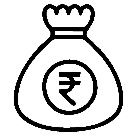 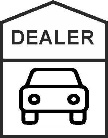 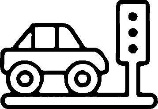 Dealer

Demand Story
SCV Demand continues to be resilient except in some states where delayed rainfall and absence of MLOs resulted in muted demand in rural areas. One of the OEMs facing ECU shortage
CNG vehicles have gained a good attraction especially in both sub-1 tonne segment and 7.5 to 12T segment with 7.5 to 12T segment reaching almost 40-50%. Agri, FMCG and E-commerce continues to drive the demand . Supply improved for SCV CNG vehicles which witnessed some issues in last quarter.
In case of ILCV E-commerce, FMCG and FMCD are now actively contributing in terms of freight demand. CNG variants preferred in 15T segment for short lead distance
MHCV haulage seeing relatively slower ramp up on the retail side but LFO participation is robust. Demand gradually picking up for steel, cement sectors. Trailer demand still not in full swing as auto segment witnessing sluggish demand in 2W and tractors and PV OEMs still not able to fulfil demand for running models
Tipper demand focused towards road construction, metro projects and infrastructure activities continues.
OEM
Financier
LTVs and participation levels
Retail customer funding in MHCV cargo and tippers has improved largely but still retail participation is slow in some segments. Most deals being closed are either LFO’s or strategic customers.
For some cases in retail funding, customer have been asked to present contract copy or guarantor.
Buses segment seeing some demand from STUs and school side. Not all financiers ready to fund STU tender buses because of uneven re-payment schedule.
In case of buses financiers have been cautious and have increased number of checks in getting a loan approved. LFOs who have not availed moratorium or paying instalments on time are getting better response and better interest rates than the SFOs who have availed moratorium.  
.  
.
OEM
Utilization levels for cargo segment which saw some tapering down post festive especially in sectors such as steel, cement, auto and textiles witnessed increase in momentum with prolonged monsoon fading away. Better utilisation were seen in agri, fmcg and e-commerce largely on the urban side. Rural witnessed slower momentum in fmcg and agri compared to urban.
Regulatory norms and geopolitical issues is affecting states such as Bihar and Orissa. Iron ore transportation affected in Orissa because of subdued demand from China 
Announcement of multiple road projects post election results bodes well for steel and cement transportation
Preference for higher tonnage vehicles in trailers and tippers is becoming prominent among transporters
Source – Industry, CRISIL Research
Commercial Vehicle exports
Tata / Mahindra expand share
LCV continues to dominate
MHCV regain some ground in Q3 FY22
Source: SIAM, CRISIL Research
From some improvement in Q4, sales dropped in Q1 FY22 on a q-o-q basis, however again have picked up in Q3 FY22
Compared to FY21, LCV gained some ground, while MHCV expanded its presence, buses share continues on a shrinking path
ALL saw a significant loss in exports share to Mahindra and market leader Tata
Commercial vehicles exports
Asia
46%
Europe
1%
Middle East
20%
Neighboring countries Nepal & Bangladesh continue to dominate Indian exports contributing 35% in FY22 (Apr-Oct)
Bangladesh has taken the lead during the year
Europe and Africa are impacted due to the  Covid wave & its impact on the demand remains a key monitorable
Africa contributes to 8% of India’s exports
Spread of Omicron variant globally remains a concern
Greenland
Sweden
Iceland
Russia
Finland
Norway
Canada
Estonia
United Kingdom
Latvia
Denmark
Lithuania
Netherlands
Belarus
Ireland
Poland
Germany
Belgium
Czech Rep.
Ukraine
Lux.
France
Slovakia
Kazakhstan
Austria
Liechtenstein
Hungary
Mongolia
Moldova
Switzerland
Slovenia
Croatia
Romania
Bosnia Herz.
Serb. Mont.
Uzbekistan
Italy
Bulgaria
Georgia
Macedonia
Andorra
Kyrgyzstan
Albania
Spain
North Korea
Armenia
Portugal
North America
0%
United States
Turkey
Tajikistan
Turkmenistan
Greece
Japan
Azerbaijan
South Korea
China
Gibraltar
Syria
Cyprus
Bermuda
Afghanistan
Lebanon
Tunisia
Iran
Morocco
Israel
Iraq
Jordan
Canary Is.
Bhutan
Kuwait
Midway Is.
Pakistan
Nepal
Algeria
Libya
Bahrain
The Bahamas
Egypt
Qatar
Mexico
Western Sahara
Bangladesh
Saudi Arabia
U.A.E.
Hawaii
India
Taiwan
Cuba
Myanmar
Dominican Rep.
Laos
Oman
Mauritania
Mali
Puerto Rico
Wake I.
Belize
Haiti
Niger
Eritrea
Cape Verde
Yemen
Honduras
Thailand
North Sudan
Guatemala
Senegal
Chad
Philippines
The Gambia
Guam
Vietnam
Burkina Faso
Nicaragua
El Salvador
Trinidad & Tobago
Cambodia
Djibouti
Guinea-Bissau
Guinea
Benin
Micronesia
Somalia
Marshall Is.
Nigeria
Ethiopia
Costa Rica
Ghana
Venezuela
Guyana
Sierra Leone
South Sudan
Palau
East Timor
Sri Lanka
Panama
Cen. Afr. Rep.
Cote d'Ivoire
Suriname
Liberia
Togo
Malaysia
Cameroon
French Guiana
Maldives
Colombia
Uganda
Equat. Guinea
Congo
Kenya
Rwanda
Galapagos Is.
Gabon
Ecuador
Seychelles
Dem. Rep. Congo
Burundi
Papua New Guinea
Indonesia
Samoa
Peru
Tanzania
Comoros
Solomon Is.
French Polynesia
Brazil
Malawi
Angola
Christmas Is.
Vanuatu
Zambia
Cook Is.
Mozambique
Bolivia
Madagascar
Zimbabwe
Namibia
New Caledonia
Botswana
Paraguay
Australia
Swaziland
Others 1%
2%
1%
4%
South Africa
Lesotho
Uruguay
Chile
Argentina
New Zealand
Latin America
6%
Falkland Is.
Note: : Represents volume data for FY21 exports, % in dotted boxes indicates change in market share from FY21 (Apr-Oct) to FY22 (Apr-Oct)
Source: DGFT, CRISIL Research
Africa
27%
Greenland
Sweden
Iceland
Russia
Finland
Norway
Canada
Estonia
Three-wheelers
United Kingdom
Latvia
Denmark
Lithuania
Netherlands
Belarus
Ireland
Poland
Germany
Belgium
Czech Rep.
Ukraine
Lux.
France
Slovakia
Kazakhstan
Austria
Liechtenstein
Hungary
Mongolia
Moldova
Switzerland
Slovenia
Croatia
Romania
Bosnia Herz.
Serb. Mont.
Uzbekistan
Italy
Bulgaria
Georgia
Macedonia
Andorra
Kyrgyzstan
Albania
Spain
North Korea
Armenia
Portugal
United States
Turkey
Tajikistan
Turkmenistan
Greece
Japan
Azerbaijan
South Korea
China
Gibraltar
Syria
Cyprus
Bermuda
Afghanistan
Lebanon
Tunisia
Iran
Morocco
Israel
Iraq
Jordan
Canary Is.
Bhutan
Kuwait
Midway Is.
Pakistan
Nepal
Algeria
Libya
Bahrain
The Bahamas
Egypt
Qatar
Mexico
Western Sahara
Bangladesh
Saudi Arabia
U.A.E.
Hawaii
India
Taiwan
Cuba
Myanmar
Dominican Rep.
Laos
Oman
Mauritania
Mali
Puerto Rico
Wake I.
Belize
Haiti
Niger
Eritrea
Cape Verde
Yemen
Honduras
Thailand
North Sudan
Guatemala
Senegal
Chad
Philippines
The Gambia
Guam
Vietnam
Burkina Faso
Nicaragua
El Salvador
Trinidad & Tobago
Cambodia
Djibouti
Guinea-Bissau
Guinea
Benin
Micronesia
Somalia
Marshall Is.
Nigeria
Ethiopia
Costa Rica
Ghana
Venezuela
Guyana
Sierra Leone
South Sudan
Palau
East Timor
Sri Lanka
Panama
Cen. Afr. Rep.
Cote d'Ivoire
Suriname
Liberia
Togo
Malaysia
Cameroon
French Guiana
Maldives
Colombia
Uganda
Equat. Guinea
Congo
Kenya
Rwanda
Galapagos Is.
Gabon
Ecuador
Seychelles
Dem. Rep. Congo
Burundi
Papua New Guinea
Indonesia
Samoa
Peru
Tanzania
Comoros
Solomon Is.
French Polynesia
Brazil
Malawi
Angola
Christmas Is.
Vanuatu
Zambia
Cook Is.
Mozambique
Bolivia
Madagascar
Zimbabwe
Namibia
New Caledonia
Botswana
Paraguay
Australia
Swaziland
South Africa
Lesotho
Uruguay
Chile
Argentina
New Zealand
Falkland Is.
Back to Summary Forecast Slide
Decline in loan-to-value continues
Loan-to-value
Disbursement
Disbursement
Finance penetration
Finance penetration
Disbursement expected to grow during FY23, LTV to remain range bound
Greenland
Sweden
Iceland
Russia
Finland
Norway
Canada
Estonia
United Kingdom
Latvia
Denmark
Lithuania
Netherlands
Belarus
Ireland
Poland
Germany
Belgium
Czech Rep.
Ukraine
Lux.
France
Slovakia
Kazakhstan
Austria
Liechtenstein
Hungary
Mongolia
Moldova
Switzerland
Slovenia
Croatia
Romania
Bosnia Herz.
Serb. Mont.
Uzbekistan
Italy
Bulgaria
Georgia
Macedonia
Andorra
Kyrgyzstan
Albania
Spain
North Korea
Armenia
Portugal
United States
Turkey
Tajikistan
Turkmenistan
Greece
Japan
Azerbaijan
South Korea
China
Gibraltar
Syria
Cyprus
Bermuda
Afghanistan
Lebanon
Tunisia
Iran
Morocco
Israel
Iraq
Jordan
Canary Is.
Bhutan
Kuwait
Midway Is.
Pakistan
Nepal
Algeria
Libya
Bahrain
The Bahamas
Egypt
Qatar
Mexico
Western Sahara
Bangladesh
Saudi Arabia
U.A.E.
Hawaii
India
Taiwan
Cuba
Myanmar
Dominican Rep.
Laos
Oman
Mauritania
Mali
Puerto Rico
Wake I.
Belize
Haiti
Niger
Eritrea
Cape Verde
Yemen
Honduras
Thailand
North Sudan
Guatemala
Senegal
Chad
Philippines
The Gambia
Guam
Vietnam
Burkina Faso
Nicaragua
El Salvador
Trinidad & Tobago
Cambodia
Djibouti
Guinea-Bissau
Guinea
Benin
Micronesia
Somalia
Marshall Is.
Nigeria
Ethiopia
Costa Rica
Ghana
Venezuela
Guyana
Sierra Leone
South Sudan
Palau
East Timor
Sri Lanka
Panama
Cen. Afr. Rep.
Cote d'Ivoire
Suriname
Liberia
Togo
Malaysia
Cameroon
French Guiana
Maldives
Colombia
Uganda
Equat. Guinea
Congo
Kenya
Rwanda
Galapagos Is.
Gabon
Ecuador
Seychelles
Dem. Rep. Congo
Burundi
Papua New Guinea
Indonesia
Samoa
Peru
Tanzania
Comoros
Solomon Is.
French Polynesia
Brazil
Malawi
Angola
Christmas Is.
Vanuatu
Zambia
Cook Is.
Mozambique
Bolivia
Amidst the steep sales contraction, financing parameters also took a hit, disbursements grew in FY22 on a low base of FY21
Moreover, given the modest financial profile of the customers coupled with the drop in earning, most financers turned extremely cautiously and focused more on recovery during the year
LTV levels were dropped despite rise in vehicle prices
Going ahead, disbursement levels to be improve with positive demand sentiments. Financiers are expected to support and LTVs to expected to improve
Madagascar
Zimbabwe
Namibia
New Caledonia
Botswana
Paraguay
Australia
Swaziland
South Africa
Lesotho
Uruguay
Chile
Argentina
New Zealand
Falkland Is.
Source:  Experian Credit Bureau, Company Reports, CRISIL Research
Retail vs off-take FY22
Three-wheeler industry sees  q-o-q growth in Q4 FY22
Greenland
Sweden
Iceland
Russia
Finland
Norway
Canada
Estonia
United Kingdom
Latvia
Denmark
Lithuania
Netherlands
Belarus
Ireland
Poland
Germany
Belgium
Czech Rep.
Ukraine
Lux.
France
Slovakia
Kazakhstan
Austria
Liechtenstein
Hungary
Mongolia
Moldova
Switzerland
Slovenia
Croatia
Romania
Bosnia Herz.
Serb. Mont.
Uzbekistan
Italy
Bulgaria
Georgia
Macedonia
Andorra
Kyrgyzstan
Albania
Spain
North Korea
Armenia
Portugal
United States
Turkey
Tajikistan
Turkmenistan
Greece
Japan
Azerbaijan
South Korea
China
Gibraltar
Syria
Cyprus
Bermuda
Afghanistan
Lebanon
Tunisia
Iran
Morocco
Israel
Iraq
Jordan
Canary Is.
Bhutan
Kuwait
Midway Is.
Pakistan
Nepal
Algeria
Libya
Bahrain
The Bahamas
Egypt
Qatar
Mexico
Western Sahara
Bangladesh
Saudi Arabia
U.A.E.
Hawaii
India
Taiwan
Cuba
Myanmar
Dominican Rep.
Laos
Oman
Mauritania
Mali
Puerto Rico
Wake I.
Belize
Haiti
Niger
Eritrea
Cape Verde
Yemen
Honduras
Thailand
North Sudan
Guatemala
Senegal
Chad
Philippines
The Gambia
Guam
Vietnam
Burkina Faso
Nicaragua
El Salvador
Trinidad & Tobago
Cambodia
Djibouti
Guinea-Bissau
Guinea
Benin
Micronesia
Somalia
Marshall Is.
Nigeria
Ethiopia
Costa Rica
Ghana
Venezuela
Guyana
Sierra Leone
South Sudan
Palau
East Timor
Sri Lanka
Panama
Cen. Afr. Rep.
Cote d'Ivoire
Suriname
Liberia
Togo
Malaysia
Cameroon
French Guiana
Maldives
Colombia
Uganda
Equat. Guinea
Congo
Kenya
Note: Retail numbers are estimated
Source: SIAM, Vahan, CRISIL Research
Rwanda
Galapagos Is.
Gabon
Ecuador
Seychelles
Dem. Rep. Congo
Burundi
Papua New Guinea
Indonesia
Samoa
Peru
Tanzania
Comoros
Solomon Is.
French Polynesia
Brazil
Malawi
Angola
Christmas Is.
Vanuatu
Three wheeler industry was going through hardships, for last two years. Covid induced lockdown  has led to lower mobility and increase in preference towards personal mobility. Sales reached 12 months low during May 2021.
There was gradual pickup in the sales from July and industry witnessed further growth during Q3
September month onwards industry started witnessing positive trend on back of decline in covid cases reopening of economy,  opening of school, colleges and offices
There was some wholesale traction in October in anticipation for the festive demand.
Zambia
Cook Is.
Mozambique
Bolivia
Madagascar
Zimbabwe
Namibia
New Caledonia
Botswana
Paraguay
Australia
Swaziland
South Africa
Lesotho
Uruguay
Chile
Argentina
New Zealand
Falkland Is.
Domestic – annual forecast
Cargo
Passenger
Three wheelers
FY 21 volumes
216
82
134
66%
YoY Growth in FY21
26%
74%
FY 22E volumes
260
77
183
20%
YoY Growth in FY22E
7%
37%
FY 23P volumes
357-362
111-116
242-247
37-39%
YoY Growth in FY23P
49-51%
32-34%
NOTE: Volumes in thousand units, numbers in red boxes indicate y-o-y de-growth, numbers in green boxes represent y-o-y growth
Source – SIAM, CRISIL Research
Domestic – quarterly forecast
Three-wheeler
Cargo
Period
Passenger
YoY Growth
YoY Growth
YoY Growth
Volume (‘000)
Volume (‘000)
YoY Growth
Volume (‘000)
FY21
85.6
28.3
57.2
(66)%
15%
Q4
(46)%
8.6
8.6
15.8
15.8
128%
128%
24.4
91%
48%
48%
Q1
FY22
47.4
79%
23.5
52%
17%
Q2
70.9
60.1
60.1
37%
37%
14%
14%
22.3
22.3
(21)%
(21)%
82.4
82.4
Q3
Q3
83.2
22.9
60.3
(3)%
(19)%
Q4
5%
FY23 P
98.7-99.2
28.8-29.3
80.2-80.7
26.3-26.8
53.5-54.0
305-307%
207-209%
229-231%
Q1
Q1
241-243%
61.2-61.8
61.2-61.8
30-32%
30-32%
34-36%
34-36%
33.0-33.5
33.0-33.5
43-45%
43-45%
94.5-95.0
94.5-95.0
94.5-95.0
Q2
Q2
Q2
92.0-92.5
27.4-27.9
23-25%
64.3-64.8
11-13%
Q3
7-9%
27.2-27.7
63.8-64.3
9-11%
19-21%
Q3
5-7%
91.3-91.8
Source – SIAM, CRISIL Research
After a long hiatus, passenger vehicle segment showed some improvement during FY22 & clocked 37% growth on a y-o-y basis
Passenger segment saw a 5% rise in Q4 FY22 on a y-o-y basis, whereas cargo declined by 19% on-year
Passenger segment is expected to get a push in Q1FY21 with reopening of schools, offices & colleges and in turn the increased demand for last mile connectivity
Three-wheeler growth is expected to continue at a robust pace on account of a low base in the previous years
Stakeholder interactions
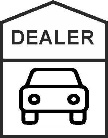 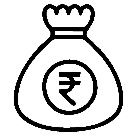 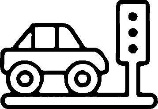 Dealer
Financier

Given the increased retail demand financiers are also changing their stance towards three-wheeler segment
Financiers support is expected to improve going forward, especially for passenger segment
LTV expected  to be in the range of 90-95% in the near  term and ROI to be 10-14%
OEM

Primary passenger segment to witnessed robust growth in FY22
Cargo sales also picked up economy revives, and e-commerce improves
Increase in petrol and fuel prices is shifting customers to CNG and electric vehicles
Urban movement has come back to normal which has helped the passenger three-wheeler segment revive.
Growth is expected to continue in fiscal 2023 as well on account of a low base
Financers are more than willing to support which will further help improve retail momentum on-ground
With the covid cases declining three-wheeler inching toward normalization.
Passenger segment  witnessed healthy growth with reopening of schools/colleges/ offices
Cargo segment witnessed similar vein pushed by  e-commerce and captive business which has boosted the demand for last-mile deliveries in urban areas as well as in town.
Most of the customers for Passenger vehicle is first time buyer.
Moreover, Increased prices, higher fuel costs, has led customers to shift to CNG  and electric vehicle
Even in cargo, predominantly diesel segment there is an increased traction for CNG models
Current Inventory levels are around 35-40   days
Rural demand is also seeing some good traction.
Source – Industry, CRISIL Research
Three-wheeler exports
Cargo segment gains some share, exports witness robust growth in FY22
Bajaj maintains its top position
Source: SIAM, CRISIL Research
FY22 witnessed some improvement in exports, with passenger carrier segment driving growth
Bajaj continues to dominate the 3W exports, 
However, TVS improved its market share by 400 bps in FY 22 and captured into some market share of Bajaj
Three-wheeler exports
Covid has impacted demand from Asia & only gradual recovery is expected 
Exports share of Middle East countries increased aided by limited covid spread and crude prices firming up
Substantial recovery is seen in exports to Egypt after the ban  of auto-rickshaw was lifted which has aided  exports growth.
Demand from Iraq has supported expansion of Middle East share 
The impact on the demand due to the resurgence of Covid remains a key monitorable
Middle East
22%
Asia
7%
Greenland
Sweden
Iceland
Russia
Finland
Norway
Canada
Estonia
United Kingdom
Latvia
Denmark
Lithuania
Netherlands
Belarus
Ireland
Poland
Germany
Belgium
Czech Rep.
Ukraine
Lux.
France
Slovakia
Kazakhstan
Austria
Liechtenstein
Hungary
Mongolia
Moldova
Switzerland
Slovenia
Croatia
Romania
Bosnia Herz.
Serb. Mont.
Uzbekistan
Italy
Bulgaria
Georgia
Macedonia
Andorra
Kyrgyzstan
Albania
Spain
North Korea
Armenia
Portugal
United States
Turkey
Tajikistan
Turkmenistan
Greece
Japan
Azerbaijan
South Korea
China
Gibraltar
Syria
Cyprus
Bermuda
Afghanistan
Lebanon
Tunisia
Iran
Morocco
Israel
Iraq
Jordan
Canary Is.
Bhutan
Kuwait
Midway Is.
Pakistan
Nepal
Algeria
Libya
Bahrain
The Bahamas
Egypt
Qatar
Mexico
Western Sahara
Bangladesh
Saudi Arabia
U.A.E.
Hawaii
India
Taiwan
Cuba
Myanmar
Dominican Rep.
Laos
Oman
Mauritania
Mali
Puerto Rico
Wake I.
Belize
Haiti
Niger
Eritrea
Cape Verde
Yemen
Honduras
Thailand
North Sudan
Guatemala
Senegal
Chad
Philippines
The Gambia
Guam
Vietnam
Burkina Faso
Nicaragua
El Salvador
Trinidad & Tobago
Cambodia
Djibouti
Guinea-Bissau
Guinea
Benin
Micronesia
Somalia
Marshall Is.
Nigeria
Ethiopia
Costa Rica
Ghana
Venezuela
Guyana
Sierra Leone
South Sudan
Palau
East Timor
Sri Lanka
Panama
Cen. Afr. Rep.
Cote d'Ivoire
Suriname
Liberia
Togo
Malaysia
Cameroon
French Guiana
Maldives
Colombia
Uganda
Equat. Guinea
Congo
Kenya
Rwanda
Galapagos Is.
Gabon
Ecuador
Seychelles
Dem. Rep. Congo
Burundi
Papua New Guinea
Indonesia
Samoa
Peru
Tanzania
Comoros
Solomon Is.
French Polynesia
Brazil
Malawi
Angola
Christmas Is.
Vanuatu
Zambia
Cook Is.
Mozambique
Bolivia
Madagascar
Zimbabwe
Namibia
New Caledonia
Botswana
Paraguay
Australia
Swaziland
5%
3%
3%
5%
South Africa
Lesotho
Uruguay
Chile
Argentina
New Zealand
Latin America
9%
Falkland Is.
Note: : Represents volume data for FY21 exports, % in dotted boxes indicates change in market share from FY20 to FY21
Source: DGFT, CRISIL Research
Africa
61%
Tractors
Back to Summary Forecast Slide
Tractor demand to decline in FY22 over a high base of last year
Favorable
Neutral
Not Favorable
NOTE : ** FY22 assumed neutral assuming normal monsoon, 
Source: CRISIL Research
Normal rainfall in FY22
Reservoir Levels are higher
Southwest Monsoon has been normal in fiscal 2022
NOTE: Rainfall deficiency in the range of -10% to 10% of the long period average is 
considered as normal as per IMD. P: Projected
Source : IMD, CRISIL Research
Notes: Storage Status of 140 Reservoirs of the Country
The southwest monsoon seasonal rainfall during June to September for the country as a  whole has been normal.
Considering month to month rainfall variation over India as a whole, the season is very uniquely placed in the historical record for its distinct and contrasting month to month variation
 After excess rainfall in June, deficit  rainfall was recorded in July and  August respectively. The monsoon started pouring like cats and dogs during September and refused to quit well into October.
The wide fluctuations in the rainfall during this monsoon season had only marginal impact on the reservoir levels.
Bountiful rain in September and October has ensured that the water levels in India’s main reservoirs are into their optimum levels.
PMAY-G
Crop production growth higher for MY20
The cost of agricultural inputs such as seeds, fertilizers, and farm labour is rising, affecting farmers' profitability
Source: Ministry of Rural Development, CRISIL Research
Source: Ministry of Agriculture, CRISIL Research
MY: Marketing year, P: Projected
Notes: 1) Base of 100 for Index (kharif and rabi) taken in MY Jan-Dec 2015
High growth in minimum support prices is unlikely to continue in view of the central government's fiscal constraints and fixing of inflation control emerging as the central pillar of economic policy.
Moreover, the cost of agricultural inputs such as seeds, fertilizers, and farm labour is rising, affecting farmers' profitability.
State wise Crop Value Index
Rabi CVI heat map for FY22
Kharif CVI heat Map for FY22
+
X`
+
Source: CRISIL Research
Source: CRISIL Research
Colours indicate % change on-year
<(10)%
0-10%
>10%
(10)%-0%
No data
PMGSY Status
Agriculture GVA & Growth rate (y-o-y)
Agriculture GVA is expected to maintain a healthy growth momentum
Note: GVA at basic prices (constant 2011-12)
Source: Ministry of Statistics and Programme Implementation, CRISIL Research
Source: OMMS (Online management, Monitoring and Accounting System), CRISIL Research
Following the elevated commodity prices and fresh supply chain issues arising from the Russia-Ukraine conflict, as well as the renewed lockdowns in parts of China India’s GDP forecast is to be at 7.2%.
Higher prices of fuels and items such as edible oils are likely to compress disposable incomes in the mid to lower income segments, constraining the demand revival in FY2023.
As economic activity normalizes, there could be a shift in the availability of agricultural labour across different regions, affecting acreage. Also, inadequate availability of fertilizers poses a concern.
Thus, even with a normal monsoon and healthy reservoir levels, acreage and, therefore, output may not rise meaningfully in FY2023, constraining agricultural GVA
Interest Rates
Disbursements to increase at a moderate pace in FY22 on a high base
NOTE: Interest rates for Q4FY22 is not yet released by leading financiers
Source: CRISIL Research
With 70-75% of tractors purchased on credit, credit availability is a key demand driver, and indirectly boosts tractor sales.
However, non-performing assets are higher in public banks as compared with private banks and NBFCs.
LTVs are estimated to have grown from 75.5% in fiscal 2021 to 76% in fiscal 2022.
Daily Rural Wage
Irrigation spending at slower pace
Irrigation investment is expected to improve due to the low penetration of Irrigation in the country.
Rural wages includes general non-agricultural labour. 
Source: RBI, CRISIL Research
Source: Department of Agriculture, Cooperation & Farmers Welfare, CRISIL Research
P: Projected
Apart from the top-6 states that accounted for the majority of irrigation investment, Odisha has emerged as a top state with considerable increase in irrigation investments over the past few years.
State funds will continue to play an outsized role in Irrigation investments.
The central government will play an active role in monitoring the progress of PMKSY projects, and has taken several steps to crystallise investments for irrigation.
Capacity utilization
Capacity utilization to remain stable in FY23 with no new expansion plans by OEMs
E: Estimated
Source: CRISIL Research
Production capacity of Escorts Ltd is expected to reach 150,000 units in fiscal 2022 (including capacity addition due to joint venture with Kubota). 
Thus, in fiscal 2022, amid drop in demand, capacity utilization to fall due to capacity expansion planned by OEMs.
Capacity utilization increased significantly in fiscal 2021 due to lack of capacity additions with production volumes increasing.
TREM IV norms to come into effect from 1st April’22.
Source: Industry, CRISIL Research
TREM IV norms applicable only on 50HP and above tractor segment forming ~10% of domestic sales, thus we expect limited impact on tractor industry.
Although major technological changes are available with OEMs, the pass through of the incremental cost, related to the technological changes, to the farmers is likely to be a challenge.
Given the price sensitive nature of the farming community. Cost escalations to the tune of 10-12% is expected.
Production Levels
Production levels are high as the demand continues
Source: CRISIL Research
While several OEMs have streamlined supply issues. Production levels are at  lower levels in order to cater to the high inventory levels. 
FY22 saw a production declined by 11% y-o-y.
Domestic – Annual & Quarterly Forecast
Period
Tractors
Volume (‘000)
YoY Growth
FY22P
229
38%
Q1
211
(10.5)%
Q2
842
FY 22 volumes
223
(13)%
Q3
177
(26)-(25)%
Q4
840-850
6.2%
YoY Growth in FY22
223-228
(2)-1%
FY23
Q1
(2)-0%
FY 23P volumes
207-211
Q2
0-2%
Q3
1-3%
225-230
YoY Growth in FY23P
179-183
2-4%
Q4
Source – CRISIL Research
Tractor demand to remain stable in FY23 over a high base of the previous years 
Rising tractor prices amid price hikes taken by OEMs, higher inventory at dealer’s end, lower commercial demand, negative farmer sentiments due to rising cost of cultivation, low fertilizer availability, increase in other expenditure (such as marriages and other social occasions) to hamper demand.
Stakeholder interactions
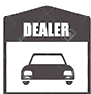 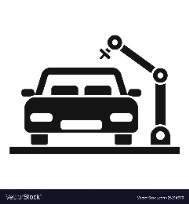 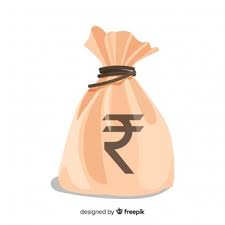 Financier


Disbursements to increase at a moderate pace in FY22 on a high base.
Non-performing assets are higher in public banks as compared with private banks and NBFCs. 
LTVs are estimated to have grown from 75.5% in fiscal 2021 to 76% in fiscal 2022.
Dealer


Sentiments have improved well from previous two months. Ukraine war has cause price increase in wheat that is creating good sentiments.
Normally farmers used to stock up the crops and sell it when prices are being but currently due to R-U crisis they are insisting not to stock up and sell it in market as soon as it is harvested.
Farmers are getting prices for cotton and soyabean. Yield is affected because if unseasonal rainfall there is 20-30% damage. Pulses damage was more.
Rabi crops outlook is good. Horticulture crop prices like grapes pomegranate price are not doing good.
Onion prices are also low. Sugarcane production has been more this time because of which there is delay in harvesting
OEM


Higher inventory levels, lower replacement demand and negative retail sentiments due to higher retail prices to hamper demand.
Price hikes to the tune of 2-4% expected to be taken by OEMs to counter rising commodity inflation to further dampen prospects of healthy sales.
Clearing of sugarcane arrears in Maharashtra, higher prices fetched for soybean and increase in demand for lower hp tractor (<30) to have led to increase in sales.
Illegal mining activities are at a standstill in states such as Bihar, Jharkhand and Uttar Pradesh which is expected to impact commercial demand negatively.
Source – Industry, CRISIL Research
Tractor exports
Player wise market share of exports
Segment wise market share of exports
Growth in exports expected to continue in FY22
Source: CRISIL Research
Source: CRISIL Research
Favorable diplomatic relationship with Bangladesh and logistical ease between both countries has led to rise in exports to the nation.
Strategic push, such as setting up base in foreign countries, by players to cater to the global demand is also expected to push export sales
ITL's Solis brand has also been gaining popularity in the European markets.
Escorts reduced exports from its Poland factory and has started exporting from India. Mahindra is a dominant player in exports to the United States and Asian nations.
Tractor Exports
Middle East
6%
Exports, accounting for about 13% of the overall tractor sales, are estimated to rise by 43-47% on-year in fiscal 2022 after registering a 17% growth in fiscal 2021.
USA, Europe & Asia are likely to remain the focal regions for long-term exports. Also, with India emerging as an export hub for relatively small tractors (30-75 horsepower or hp), and major companies increasing focus on international markets with the launch of 90-120 hp.
ITL and Escorts have been focusing on growing exports to insulate themselves from the cyclic domestic market demand.
Asia
31%
European Union
16%
Greenland
Sweden
Iceland
Russia
Finland
Norway
Canada
Estonia
United Kingdom
Latvia
Denmark
Lithuania
Netherlands
Belarus
Ireland
Poland
Germany
Belgium
Czech Rep.
Ukraine
Lux.
France
Slovakia
Kazakhstan
Austria
Liechtenstein
Hungary
Mongolia
Moldova
Switzerland
Slovenia
Croatia
Romania
Bosnia Herz.
Serb. Mont.
Uzbekistan
Italy
Bulgaria
Georgia
Macedonia
Andorra
Kyrgyzstan
Albania
Spain
North Korea
Armenia
Portugal
United States
Turkey
Tajikistan
Turkmenistan
Greece
Japan
Azerbaijan
South Korea
China
Gibraltar
Syria
Cyprus
Bermuda
Afghanistan
Lebanon
Tunisia
Iran
Morocco
Israel
Iraq
Jordan
Canary Is.
Bhutan
Kuwait
Midway Is.
Pakistan
Nepal
Algeria
Libya
Bahrain
The Bahamas
Egypt
Qatar
Mexico
Western Sahara
Bangladesh
Saudi Arabia
U.A.E.
Hawaii
India
Taiwan
Cuba
Myanmar
Dominican Rep.
Laos
Oman
Mauritania
Mali
Wake I.
Puerto Rico
Belize
Haiti
Niger
Eritrea
Cape Verde
Yemen
Honduras
Thailand
North Sudan
Guatemala
Senegal
Chad
Philippines
The Gambia
Guam
Vietnam
Burkina Faso
Nicaragua
El Salvador
Trinidad & Tobago
Cambodia
Djibouti
Guinea-Bissau
Guinea
Benin
Micronesia
Somalia
Marshall Is.
Nigeria
Ethiopia
Costa Rica
Ghana
Venezuela
Sierra Leone
Guyana
South Sudan
Palau
East Timor
Sri Lanka
Panama
Cen. Afr. Rep.
Cote d'Ivoire
Suriname
Liberia
Togo
Malaysia
Cameroon
French Guiana
Maldives
Colombia
Uganda
Equat. Guinea
Congo
Kenya
Rwanda
Galapagos Is.
Gabon
Ecuador
Seychelles
Dem. Rep. Congo
Burundi
Papua New Guinea
Indonesia
Samoa
Peru
Tanzania
Comoros
Solomon Is.
French Polynesia
Brazil
Malawi
Angola
Christmas Is.
North America
23%
Vanuatu
Zambia
Cook Is.
Mozambique
Bolivia
Madagascar
Zimbabwe
Namibia
Others
2%
New Caledonia
Botswana
Paraguay
Australia
Swaziland
5%
2%
4%
South Africa
Lesotho
Uruguay
Chile
Argentina
New Zealand
Latin America
10%
Falkland Is.
Note: : Represents volume data for FY21 exports, % in dotted boxes indicates change in market share from FY20 to FY21
Source: DGFT, CRISIL Research
Africa
12%
Auto Components
INDEX
Demand from OEMs to drive auto component growth in FY22
Auto components production revenue to recover by 22-25% in FY22 backed by demand recovery
17-19%
(5)%
(7)%
14-16%
39-41%
(2)%
Note: Coloured brackets represent y-o-y growth; Numbers in the bracket in the axis represent share in production for FY21
Source: CRISIL Research
Owing to the low base of the previous two fiscals. Auto component revenue is expected to increase by 22-25% on-year after declining by 6% and 5% in fiscals 2020 and 2021, respectively.
This can be attributed to increase in OEM demand, driven by the recovery in commercial vehicles (CV) and two-wheeler production. 
However, production growth across OEM segments is estimated to have been affected by persistent semiconductor shortages, which hit production of select high-end models of utility vehicles, premium motorcycles and light commercial vehicle.
Export demand expected to revive in FY 22
Developed nations support exports
Exports to increase in FY22 on the back of recovery in key global automotive markets
39-41%
(2)%
Note: Brackets represent y-o-y growth; 
Source: CRISIL Research
Source: DGFT, CRISIL Research
On the export front, the industry witnessed a decline of 2% in fiscal 2021. Going ahead, demand is expected to grow by 39-41%, backed by a global recovery.
The growth would be on the back of healthy demand from North America and Europe which together contributed 59% to export demand from April-October 2021. 
An uptick in freight demand amidst an economic recovery in the US and an expected revival in passenger vehicle markets across Europe are expected to bolster demand for auto component exports. 
Moreover, in value terms, demand is expected to be slightly better, owing to increase in realisations as auto component players have undertaken price hikes to offset the rising input cost burden.
Recovery in FY22 after a consecutive drop
Imports Share to increase on a low base
Imports to increase significantly in FY22 on a low base of preceding two fiscals
49-51%
(20)%
Source – DGFT, CRISIL Research
Source: DGFT, CRISIL Research
Utilization levels of domestic OEMs and aftermarket players have also been impacted since the beginning of fiscal 2022 on account of state-wide lockdown and restrictions and persisting semiconductor shortage issue. 
Going ahead, import demand is likely to grow led by a recovery in domestic market.
India imports mainly from China, Korea, Germany, Japan and the USA. In H1 FY22, share of China in auto component imports increased substantially owing to higher demand for replacement and low-value products such as gear boxes and other accessories used for motor vehicles.
Company financials
EBITDA margin to rebound in fiscal 2022 supported by higher demand and better realisations
Source: Company financials, CRISIL Research
Margins are expected to improve in FY22. 
This can be attributed to improved demand from all segments and recovery in utilization levels of automotive component players in fiscal 2022.
Utilization levels of players had dropped to an all-time low in fiscal 2021. This coupled with higher input costs took a toll on profitability during the year. 
In FY23, margins are further expected to  expand as raw material prices soften during the year. 
Additionally, higher capacity utilization levels on the back of robust demand sentiments would aid the expansion in margins.
Annual Forecasts
INDEX
Annual Forecast – Domestic (Base case)
Growth y-o-y (%)
FY23P
FY20
Volume
FY22
FY21
FY23P
FY20
FY22
FY21
16-18%
3440-3460
(18)%
(2)%
9%
Passenger vehicles 
(‘000)
2,773
2,712
2942
(1)-1%
13.2-13.7
(18)%
(13)%
(11)%
Two-wheelers
(mn)
17.42
15.12
13.46
15-17%
827-844
(29)%
(21)%
26%
Commercial vehicles
(‘000)
718
566
721
37-39%
357-362
Three-wheelers
(‘000)
(9)%
(66)%
20%
636
216
260
0-2%
Tractors
(‘000)
840-850
(10)%
26.6%
(6)%
709
898
842
SOURCE: SIAM, CRISIL Research
Click on the text to go to the section
Quarterly forecasts – Domestic
YoY growth (%)
Vehicle segment
Q3 FY 22
Q4 FY 22
Q1 FY 23 P
Subsegment
Volume
Q3 FY 22
Q2 FY 23 P
Q4 FY 22
Q1 FY 23 P
Q2 FY 23 P
(32)
(22)
14-16
Passenger vehicles
Cars (‘000)
398
382-392
349
13-15
388-398
(5)
48-50
411
9
465-475
398
UVs & vans (‘000)
18-20
455-465
PVs (‘000)
(15)
31-33
(15)
797
845-855
760
16-18
860-870
3-5
(22)
3-5
44-46
Two-wheelers
Motorcycles (mn)
2.2
2.49-2.54
2.4
(22)
3-5
(10)-(8)
2.35-2.40
(24)
66-68
1.0
(28)
1.23-1.28
1.1
Scooters (mn)
0.95-1.00
(7)-(5)
Mopeds (‘000)
(30)
42-44
109
95-100
160
(24)
(13)-(11)
143-148
2W (mn)
(23)
49-51
3.4
3.58-3.63
3.6
(12)
(9)-(7)
3.75-3.80
Commercial vehicles
19
70-72
127.6
(8)
LCV (‘000)
136-139
148.9
125-127
26-28
16
149-151
MHCV (‘000)
60.4
21
70-71
88.1
68.0-68.5
36-38
53
99-101
6.9
67
9.5-9.6
12.1
10.6-10.8
Buses (‘000)
51-53
19
91-93
196
1
217-221
250
204-208
CVs (‘000)
30-32
Tractors (‘000)
(13)
(26)
(2)-1
223
207-211
177
223-228
(2)-0
(19)
207-209
Goods (‘000)
Three-wheelers
22.9
26.3-26.8
22.3
(21)
43-45
33.0-33.5
5
241-243
60.3
53.5-54.0
60.1
37
30-32
61.2-61.8
Passenger (‘000)
(3)
229-231
94.5-95.0
3W (‘000)
83.2
80.2-80.7
82.4
14
34-36
SOURCE: SIAM, CRISIL Research
Thank You
INDEX
About CRISIL Limited 
CRISIL is a leading, agile and innovative global analytics company driven by its mission of making markets function better.
It is India’s foremost provider of ratings, data, research, analytics and solutions, with a strong track record of growth, culture of innovation and global footprint.
It has delivered independent opinions, actionable insights, and efficient solutions to over 100,000 customers. 
It is majority owned by S&P Global Inc, a leading provider of transparent and independent ratings, benchmarks, analytics and data to the capital and commodity markets worldwide.

About CRISIL Research
CRISIL Research is India's largest independent integrated research house. We provide insights, opinion and analysis on the Indian economy, industry, capital markets and companies. We also conduct training programs to financial sector professionals on a wide array of technical issues. We are India's most credible provider of economy and industry research. Our industry research covers 86 sectors and is known for its rich insights and perspectives. Our analysis is supported by inputs from our large network sources, including industry experts, industry associations and trade channels. We play a key role in India's fixed income markets. We are the largest provider of valuation of fixed income securities to the mutual fund, insurance and banking industries in the country. We are also the sole provider of debt and hybrid indices to India's mutual fund and life insurance industries. We pioneered independent equity research in India, and are today the country's largest independent equity research house. Our defining trait is the ability to convert information and data into expert judgments and forecasts with complete objectivity. We leverage our deep understanding of the macro-economy and our extensive sector coverage to provide unique insights on micro-macro and cross-sectoral linkages. Our talent pool comprises economists, sector experts, company analysts and information management specialists

CRISIL Privacy 
CRISIL respects your privacy. We may use your contact information, such as your name, address, and email id to fulfil your request and service your account and to provide you with additional information from CRISIL. For further information on CRISIL's privacy policy please visit www.crisil.com

Disclaimer
CRISIL Research, a division of CRISIL Limited (CRISIL) has taken due care and caution in preparing this Report based on the information obtained by CRISIL from sources which it considers reliable (Data). However, CRISIL does not guarantee the accuracy, adequacy or completeness of the Data / Report and is not responsible for any errors or omissions or for the results obtained from the use of Data / Report. This Report is not a recommendation to invest / disinvest in any company covered in the Report. CRISIL especially states that it has no financial liability whatsoever to the subscribers/ users/ transmitters/ distributors of this Report. CRISIL Research operates independently of, and does not have access to information obtained by CRISIL’s Ratings Division / CRISIL Risk and Infrastructure Solutions Limited (CRIS), which may, in their regular operations, obtain information of a confidential nature. The views expressed in this Report are that of CRISIL Research and not of CRISIL’s Ratings Division / CRIS. No part of this Report may be published / reproduced in any form without CRISIL’s prior written approval.